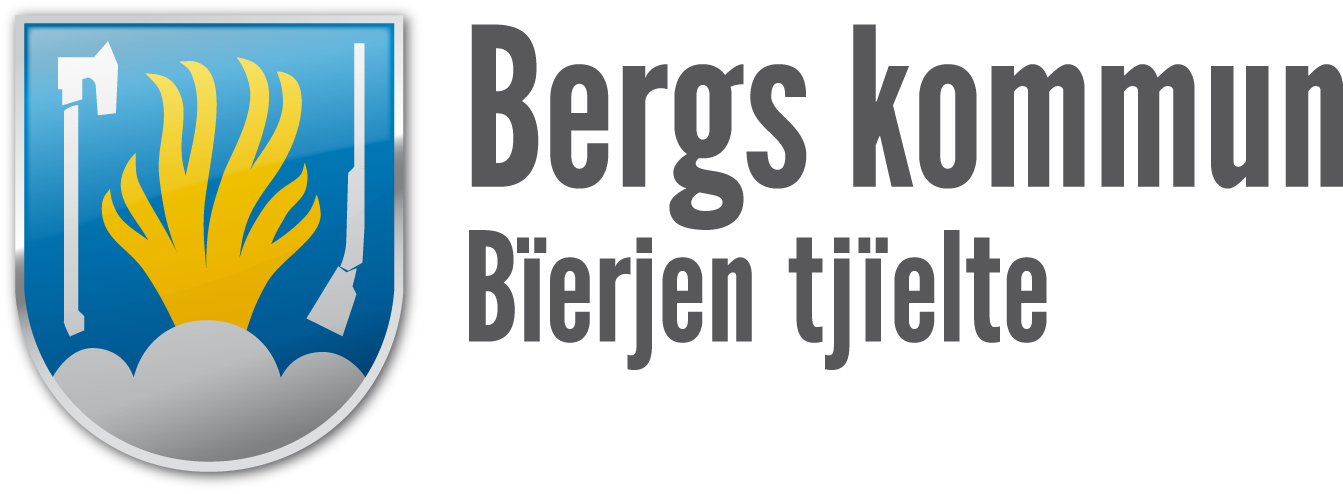 Agenda
18.00-19.15	Medborgardialog
		Bergs kommun har beslutat sig för att växa 			– men varför är det så viktigt? 
		Befolkningsutveckling 				
19.15-19.45	Fika

19.45-21.00	Kultur och Fritidsdialog
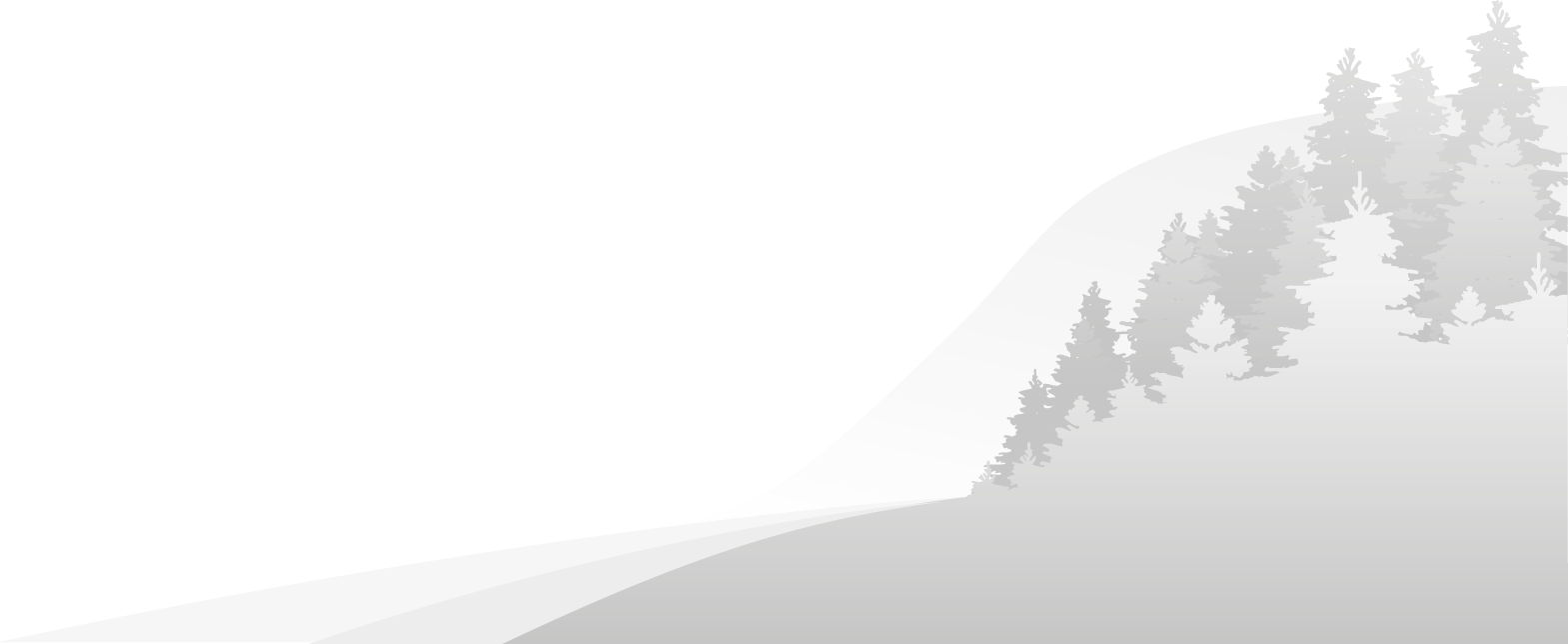 www.berg.se
www.berg.se
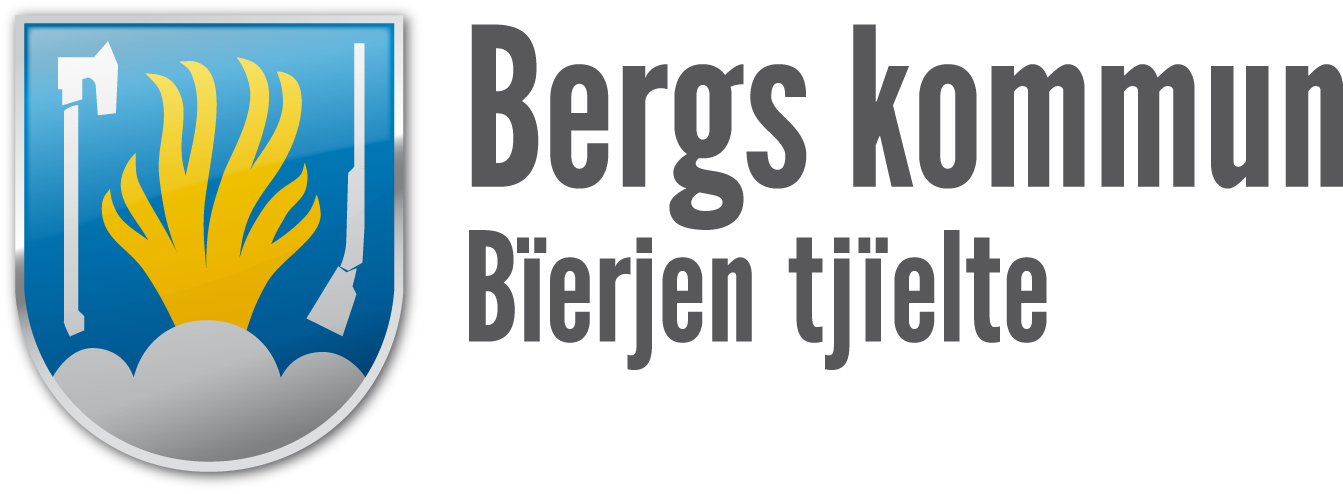 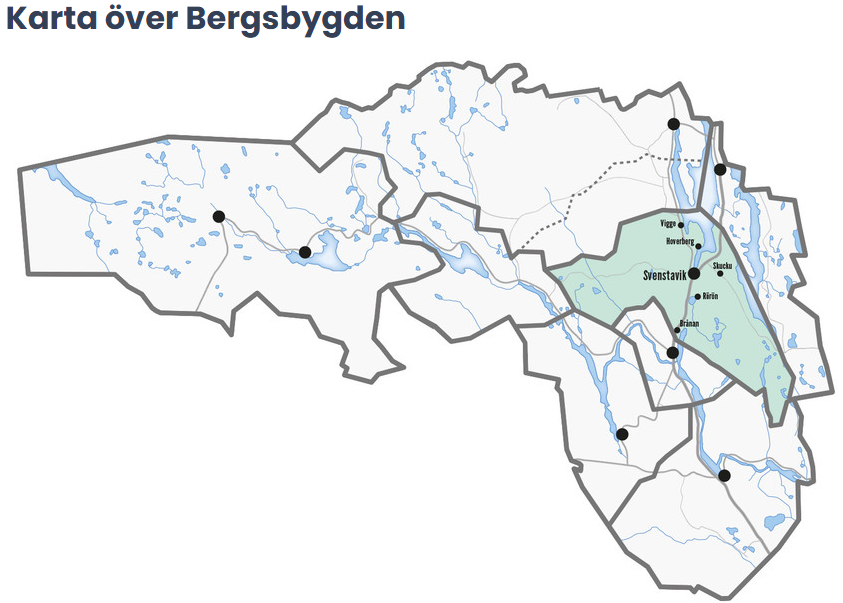 Medborgardialog Bergsbygden 2025
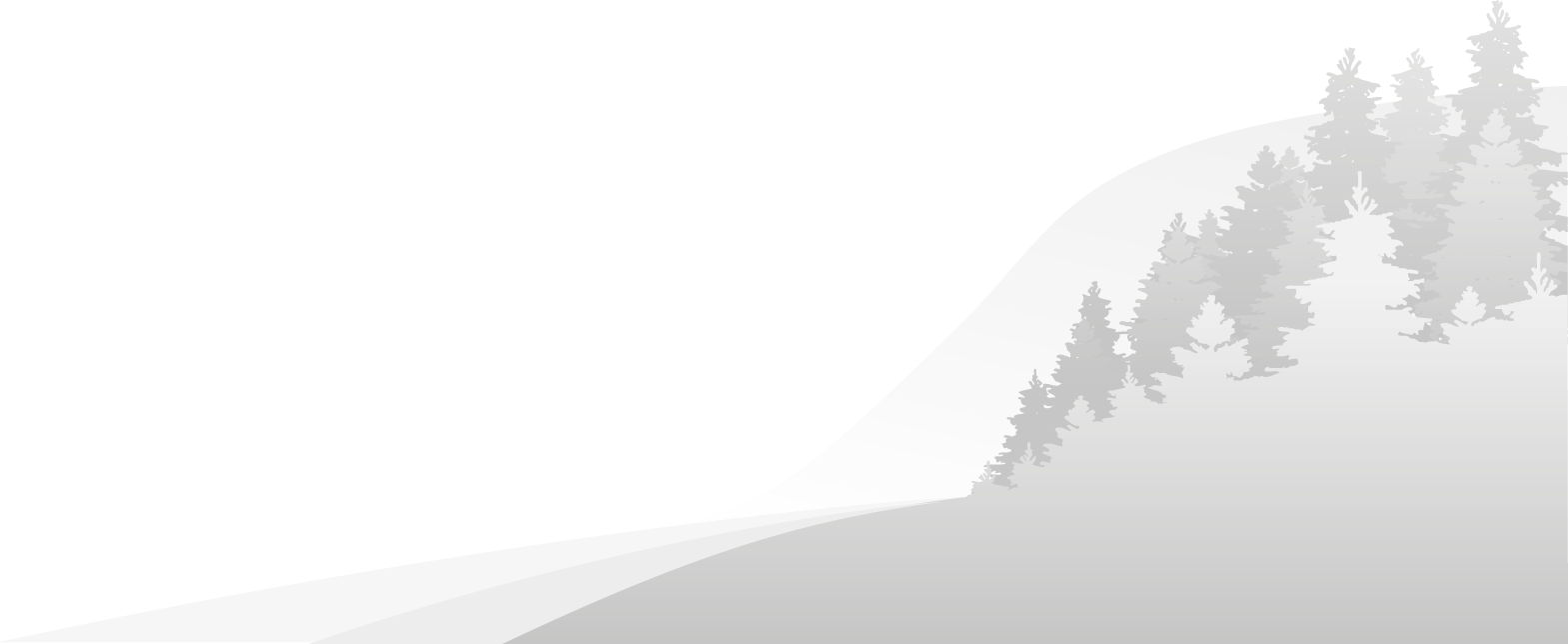 www.berg.se
www.berg.se
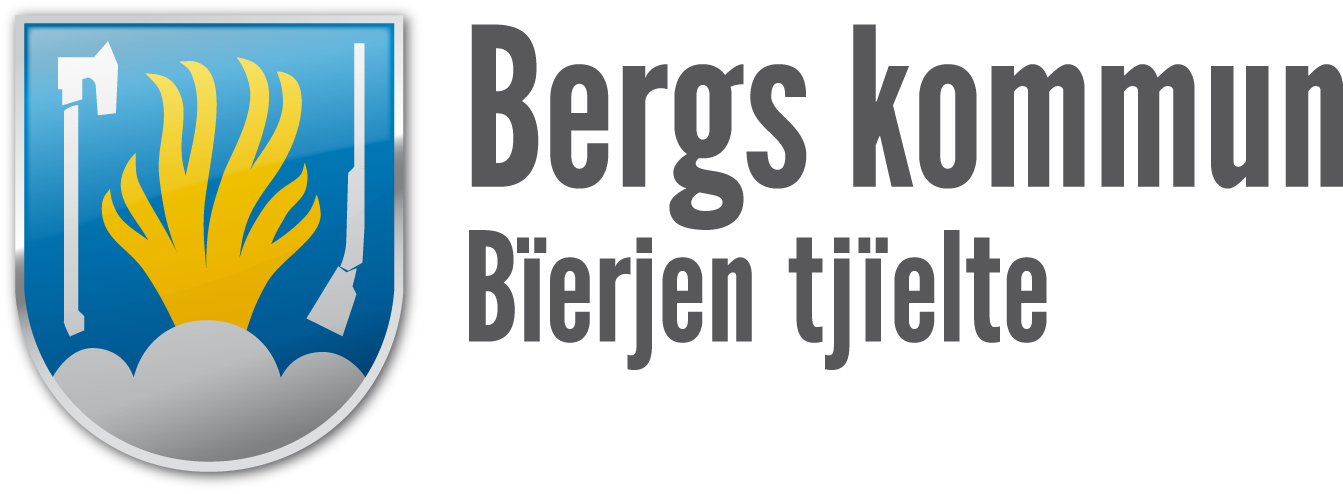 Befolkningsutveckling
Demografi

Försörjningskvot

Ekonomi
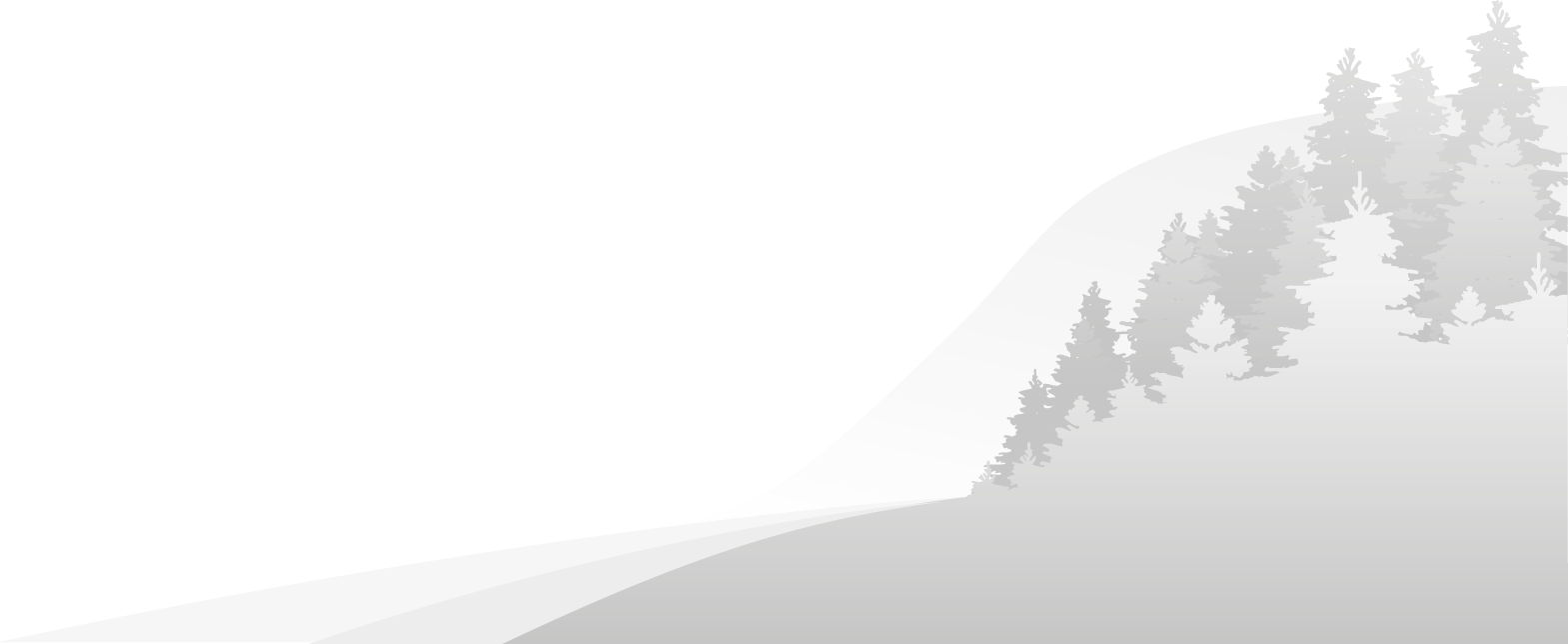 www.berg.se
www.berg.se
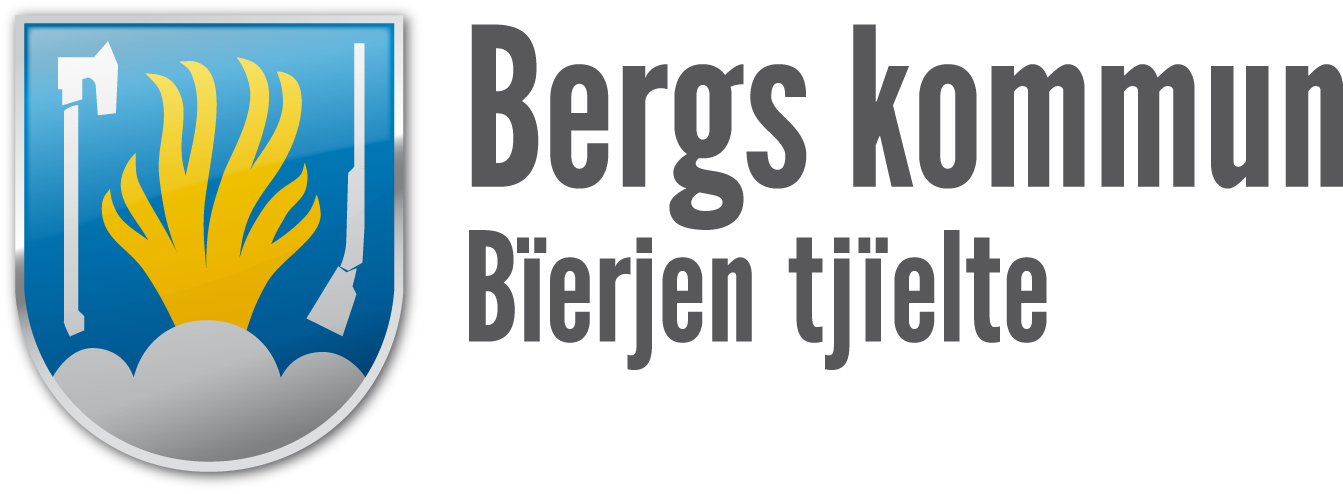 Befolkningens sammansättning
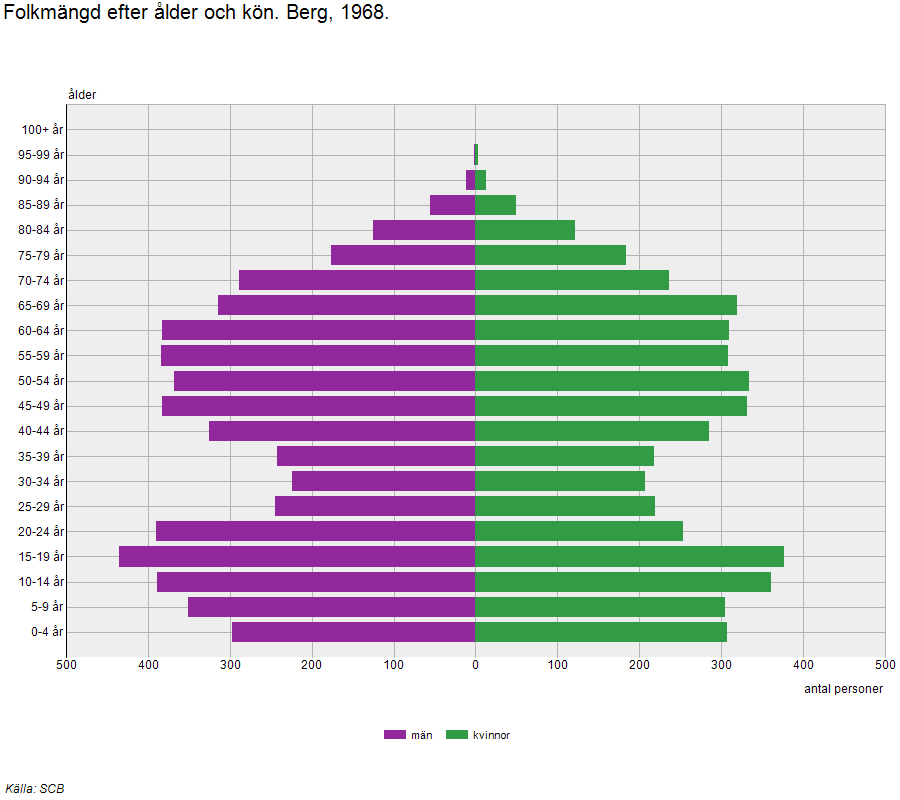 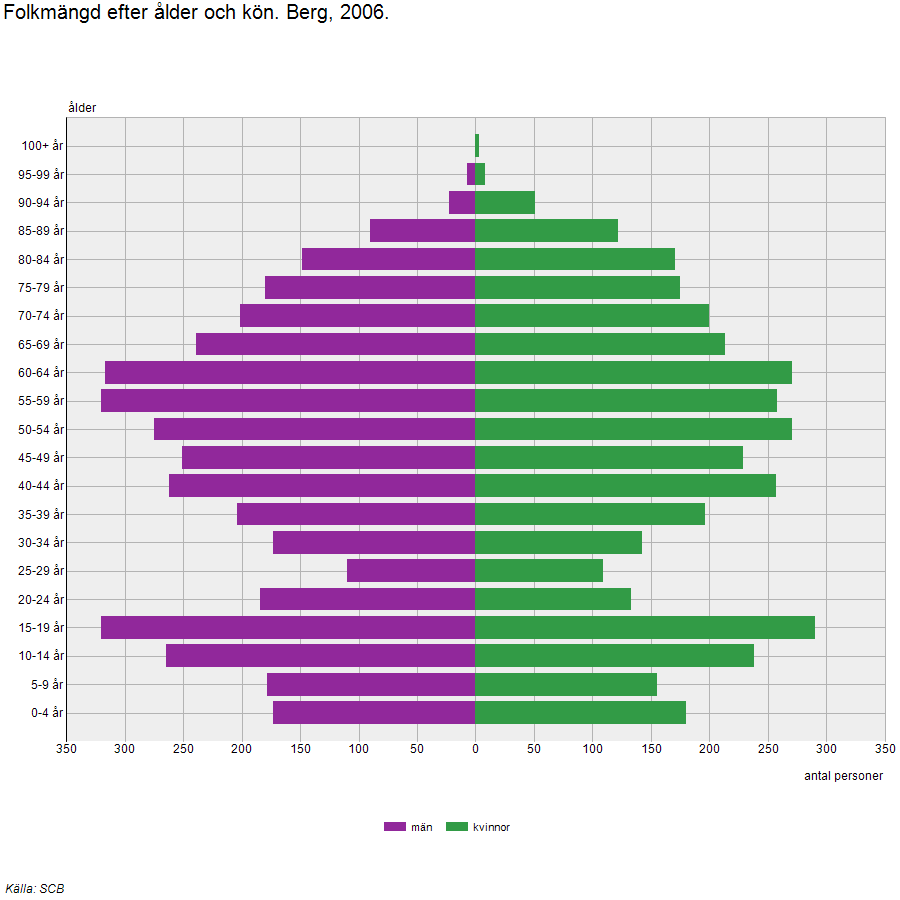 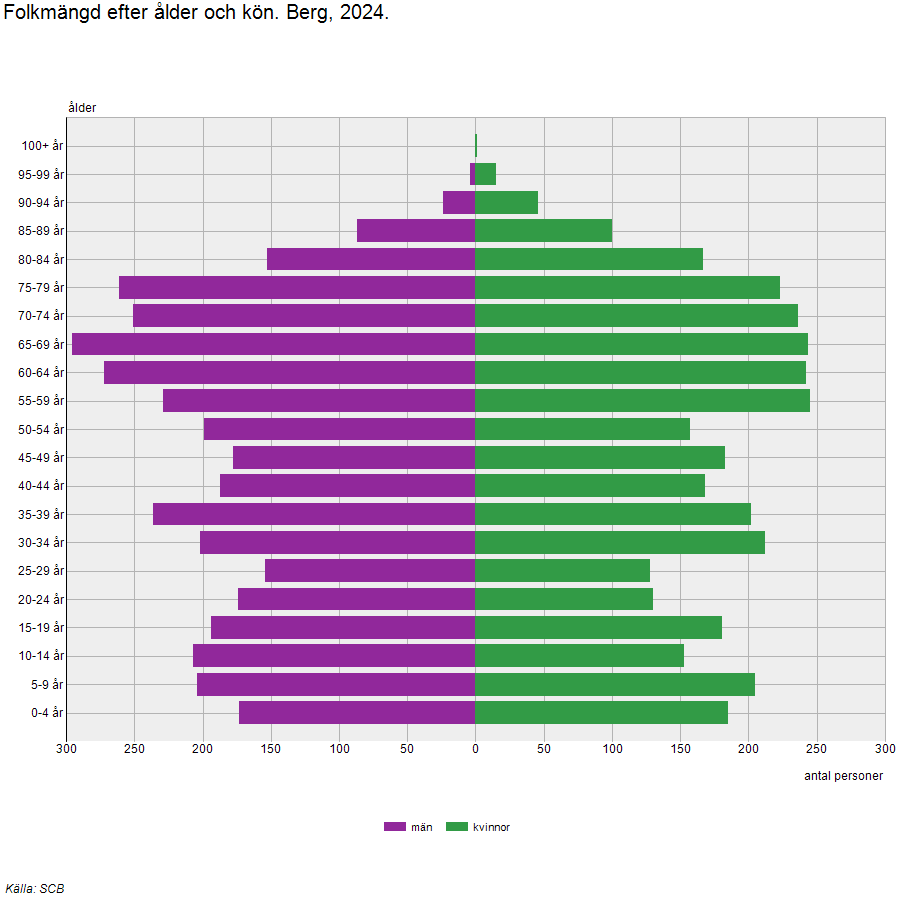 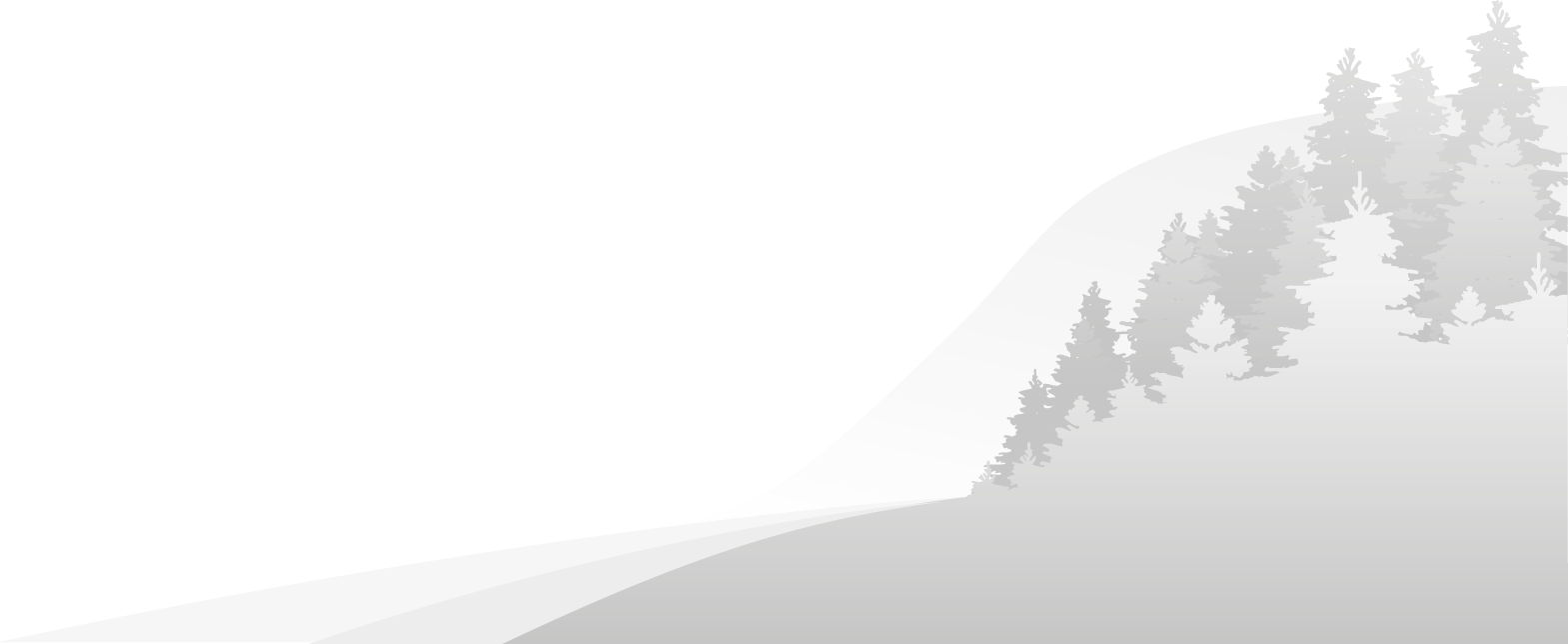 www.berg.se
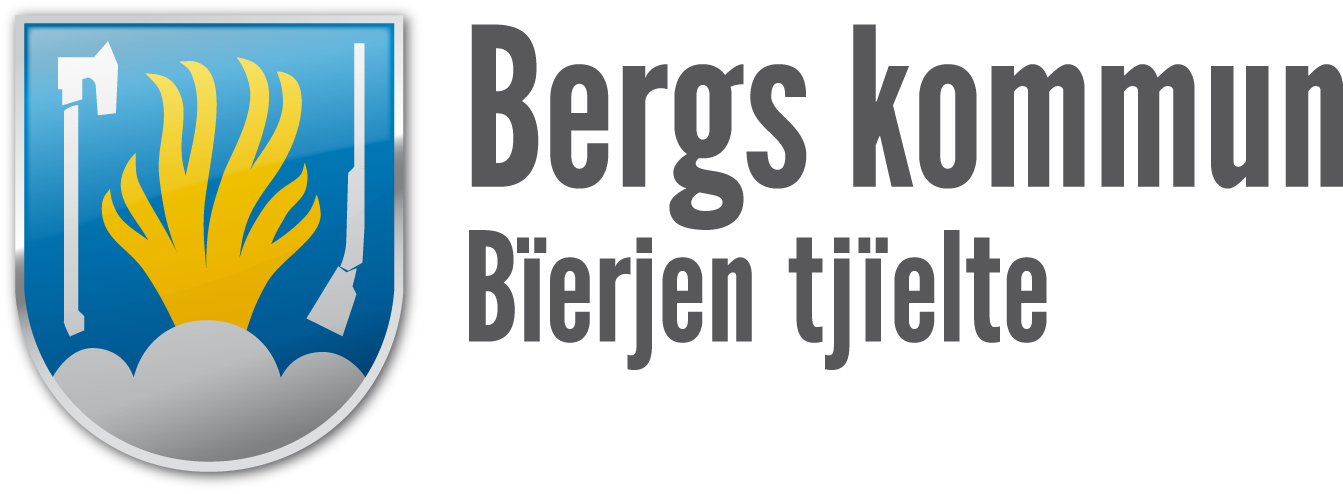 Befolkningsförändring 1-5 år
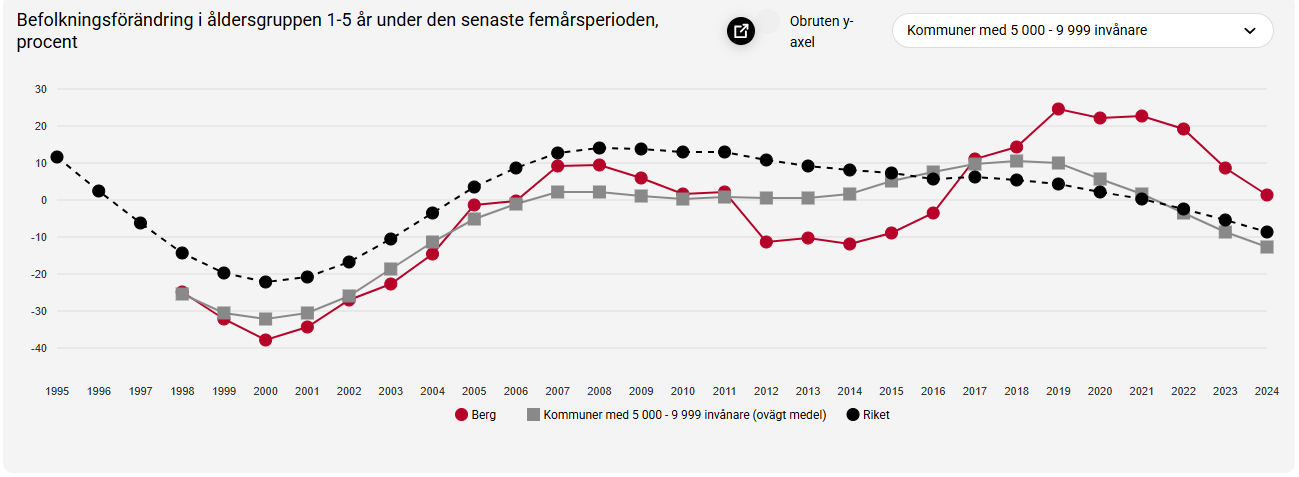 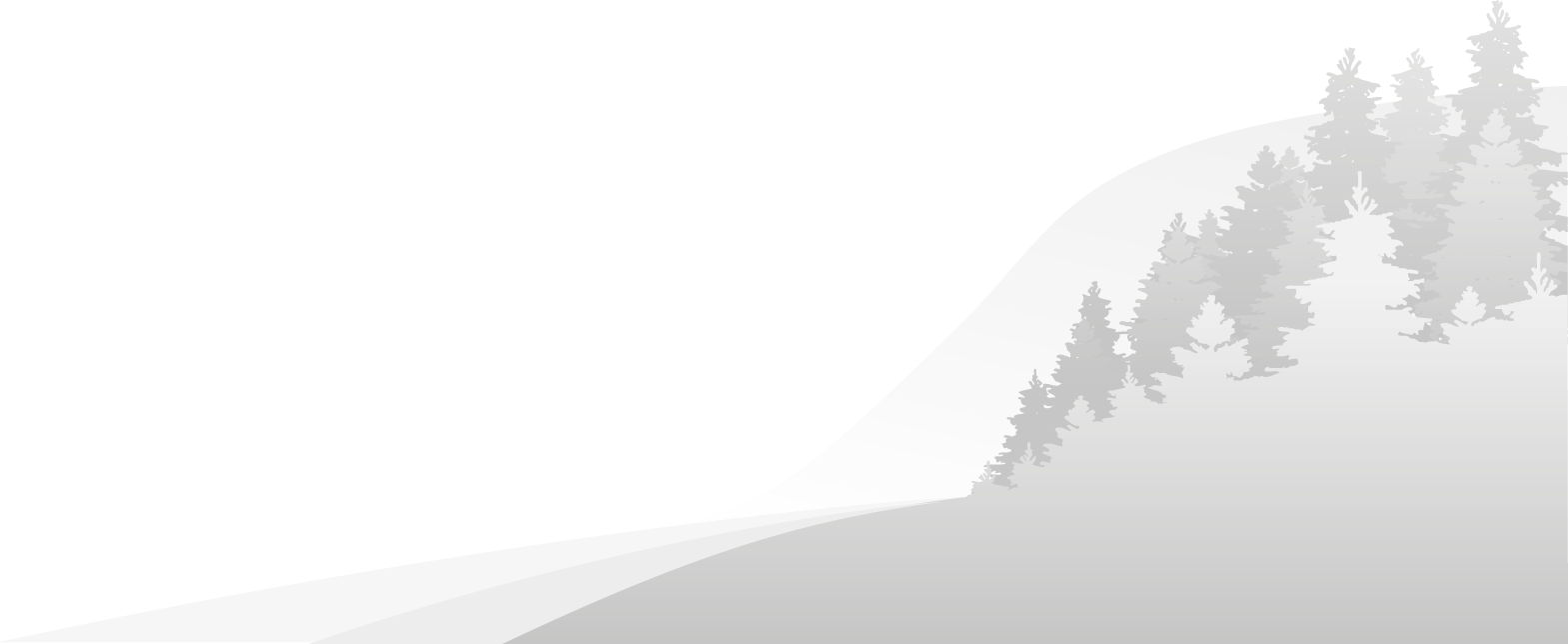 www.berg.se
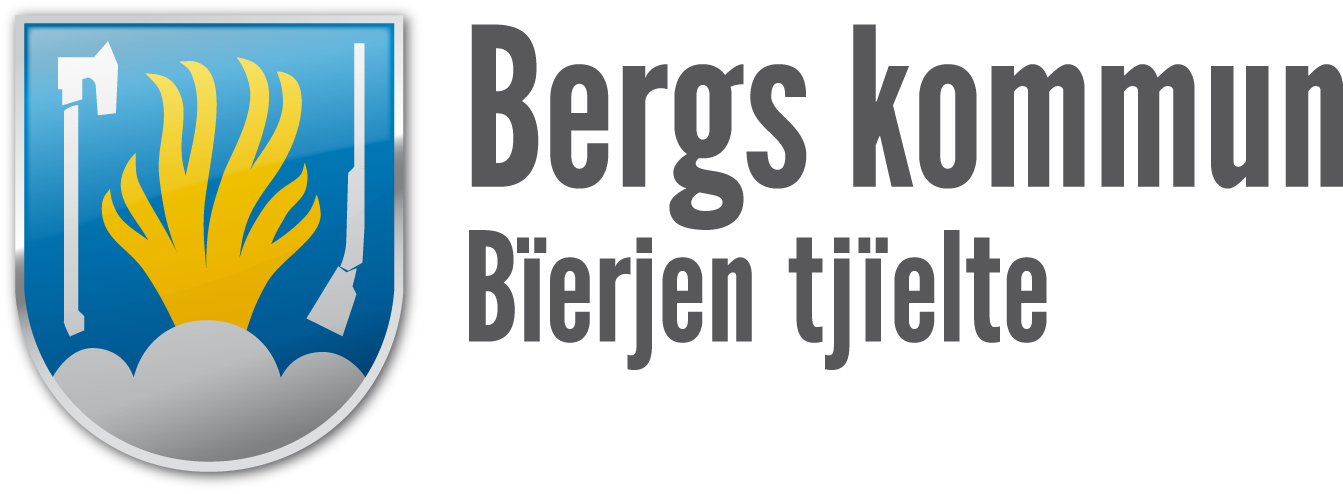 Befolkningsförändring 6-15 år
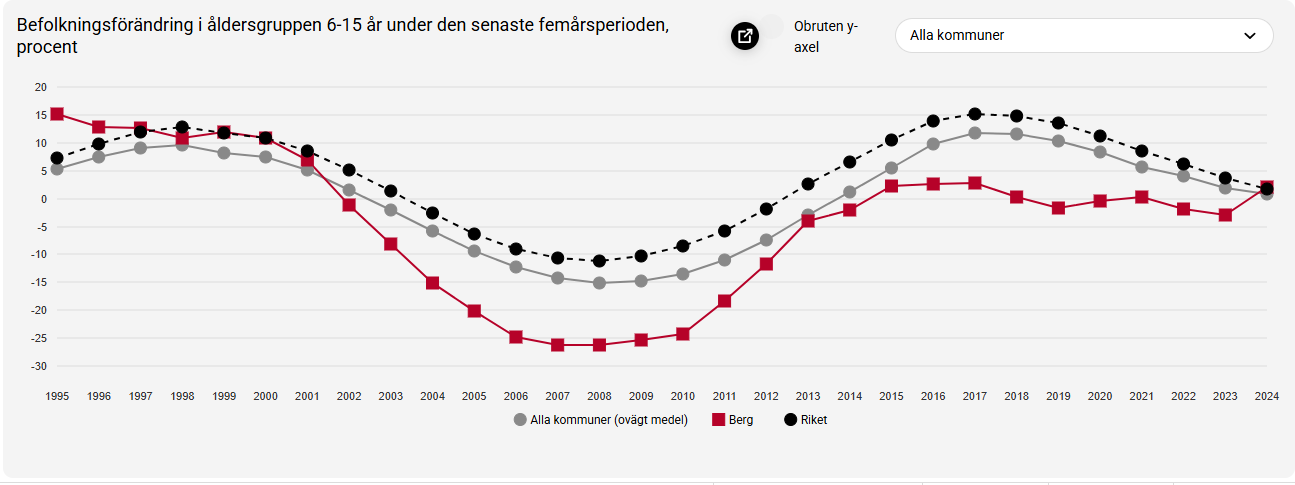 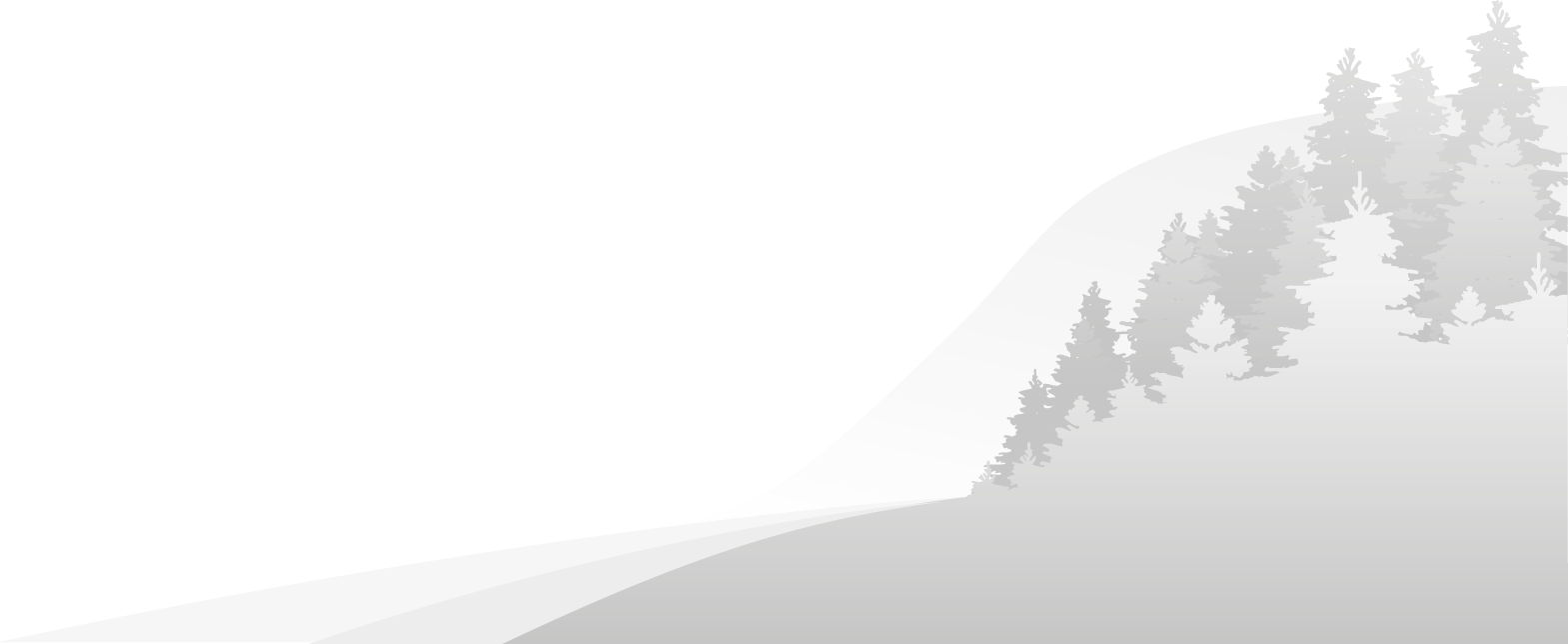 www.berg.se
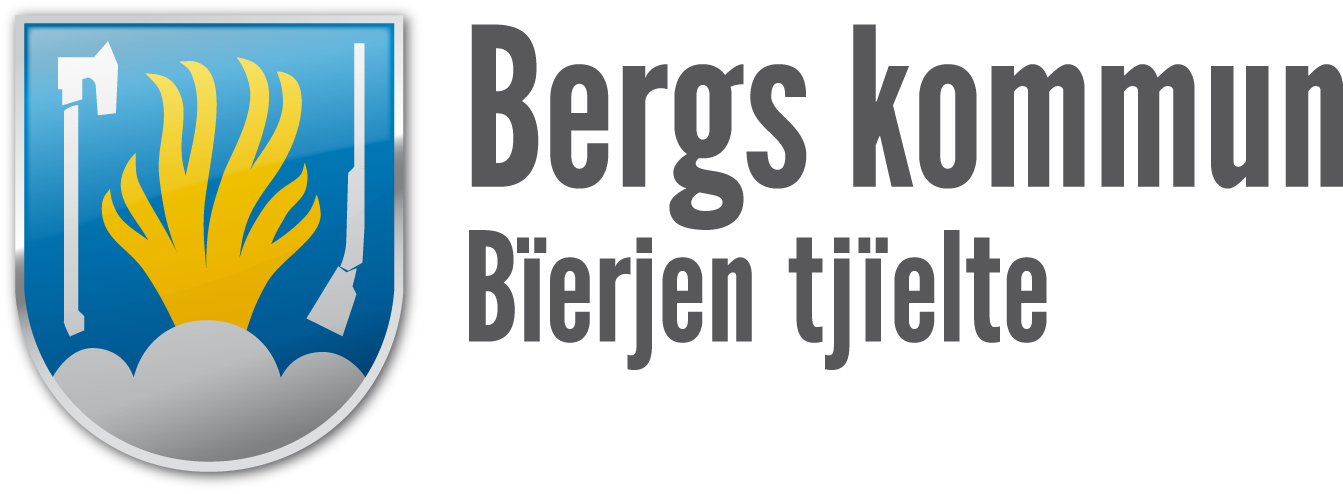 Befolkningsförändring 80+
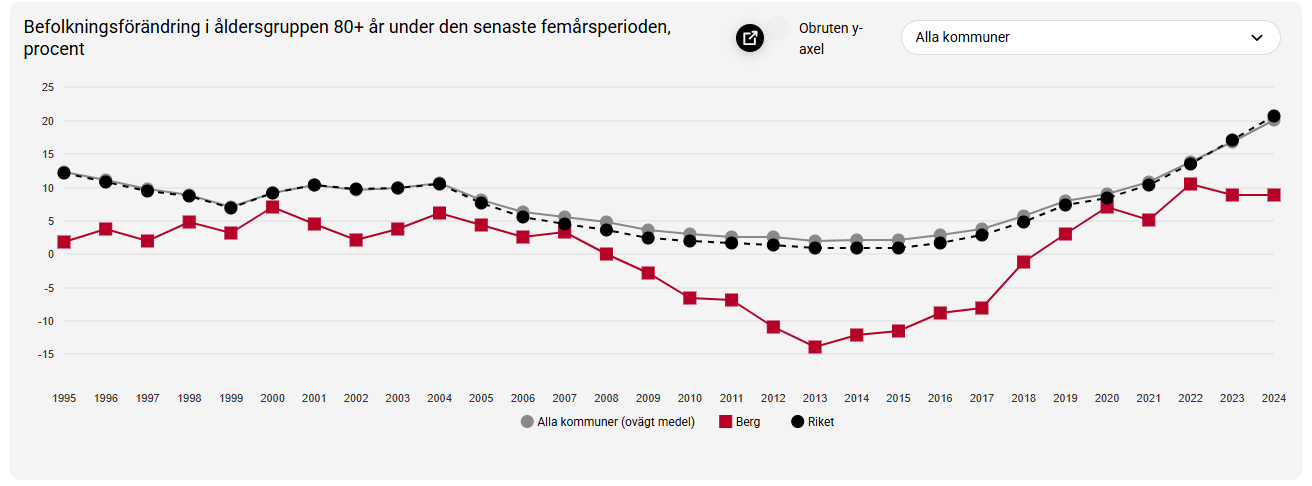 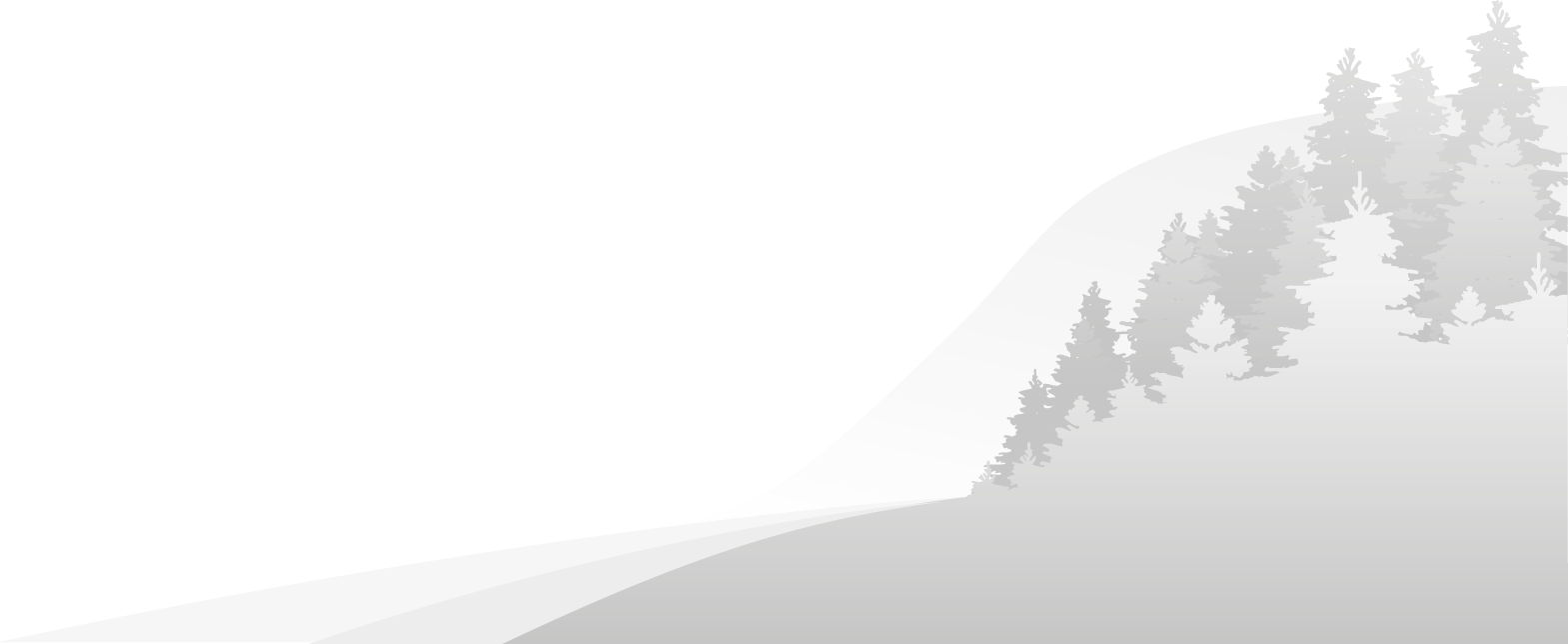 www.berg.se
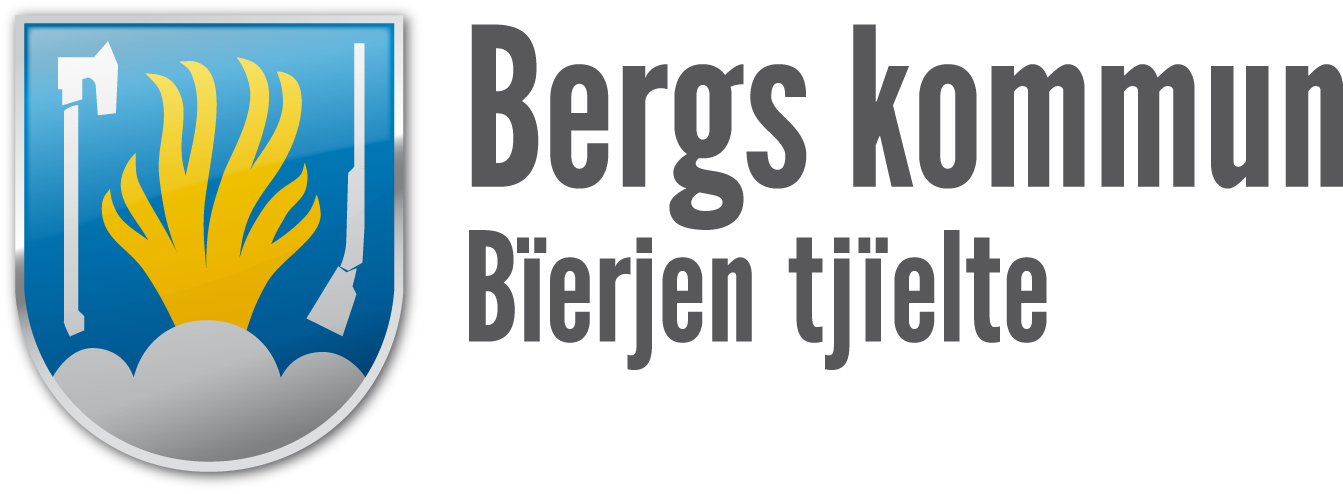 Framskrivning 0-19 år
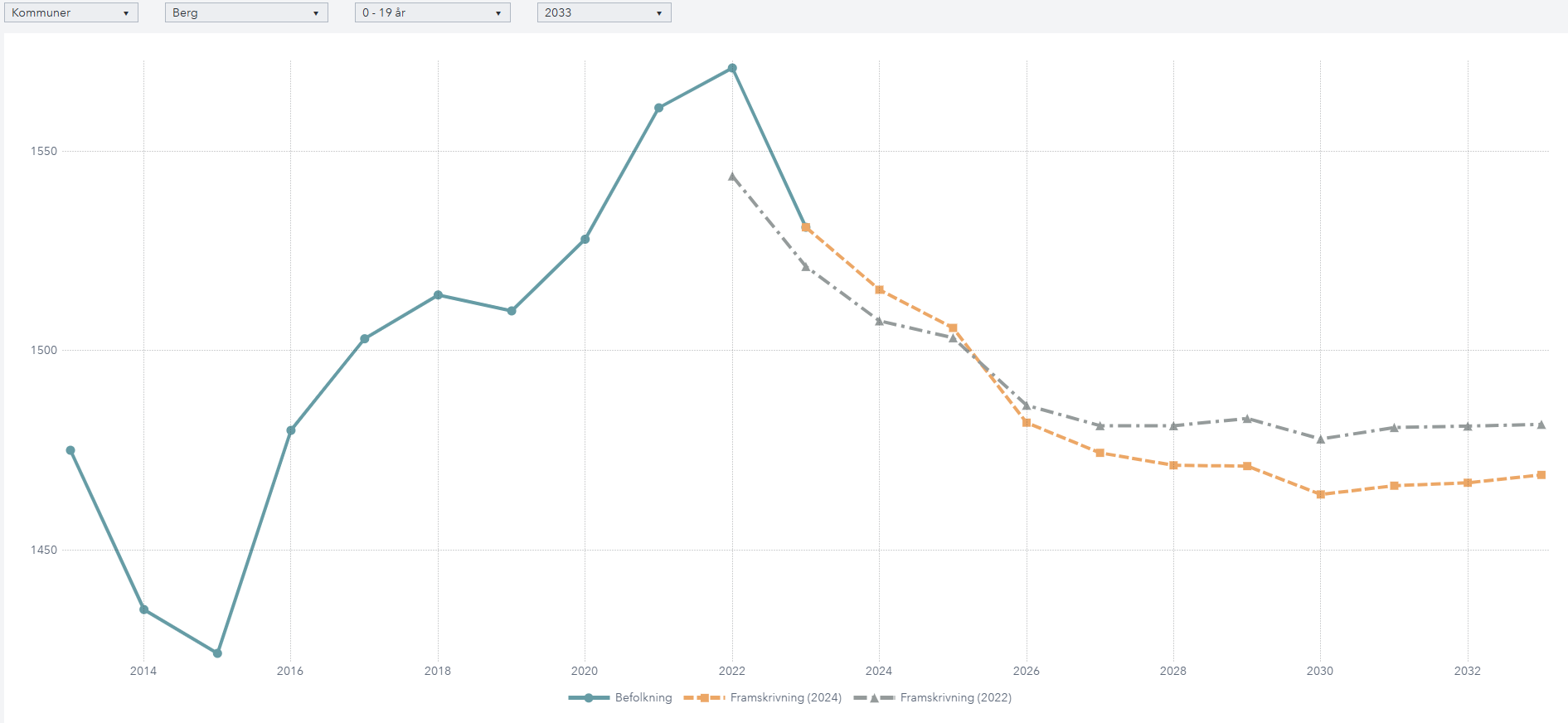 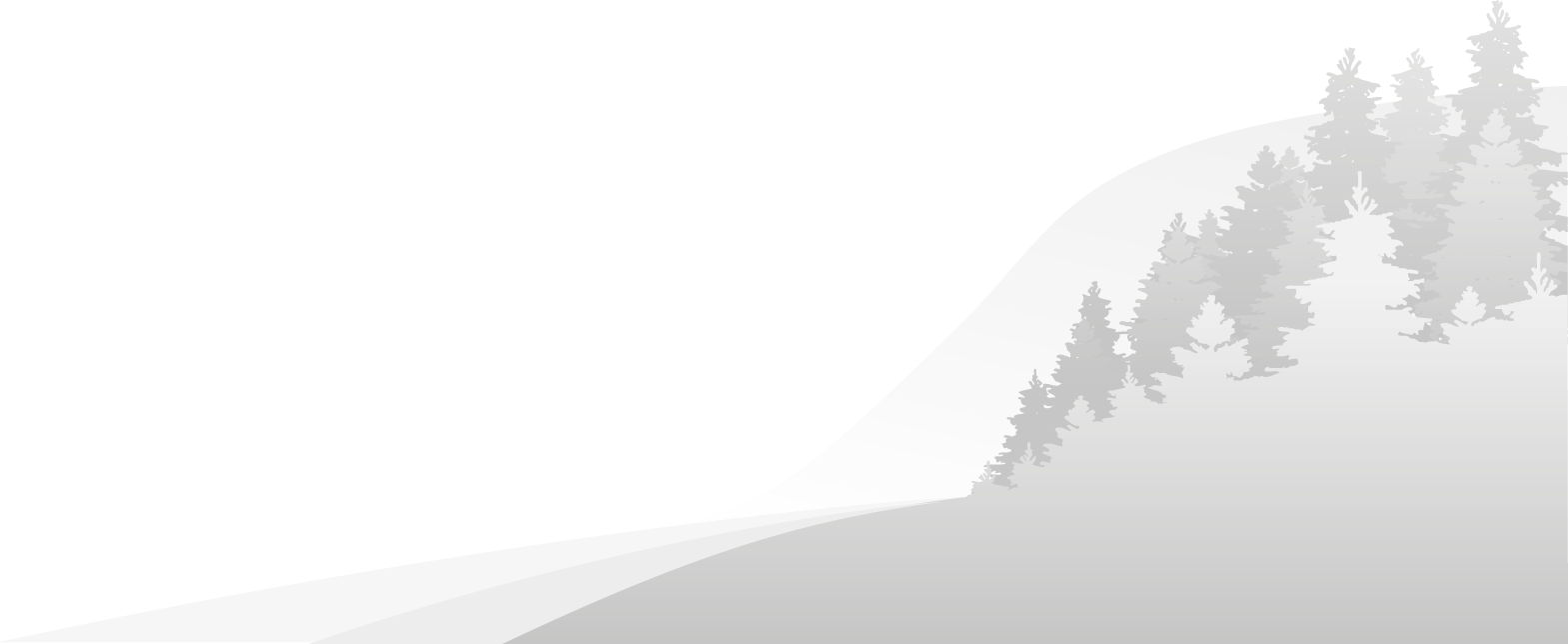 www.berg.seccccccccccccccccccccccccccc
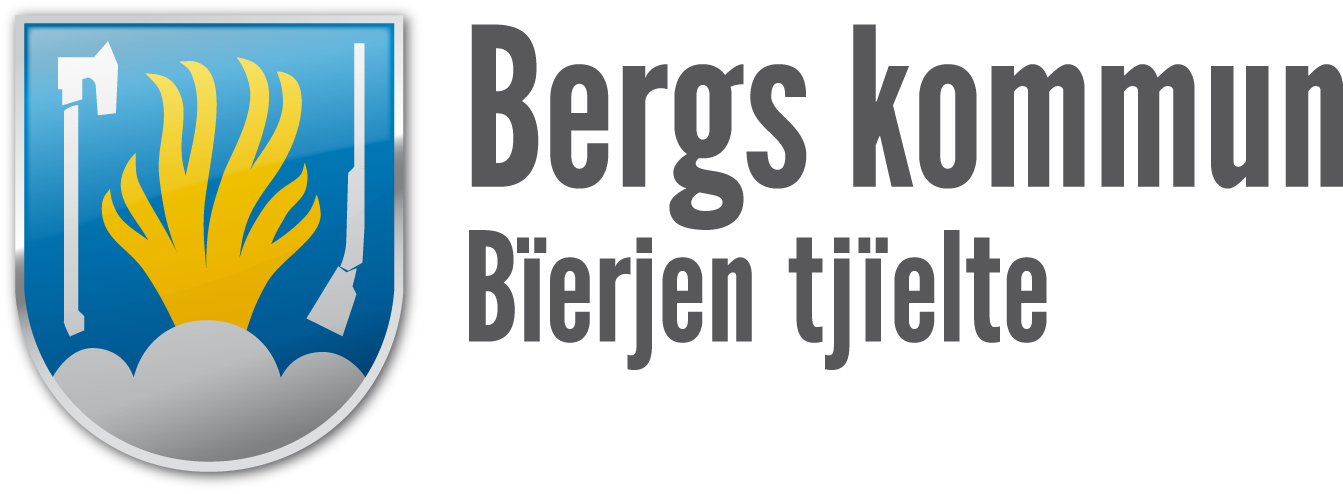 Framskrivning 67-79 år
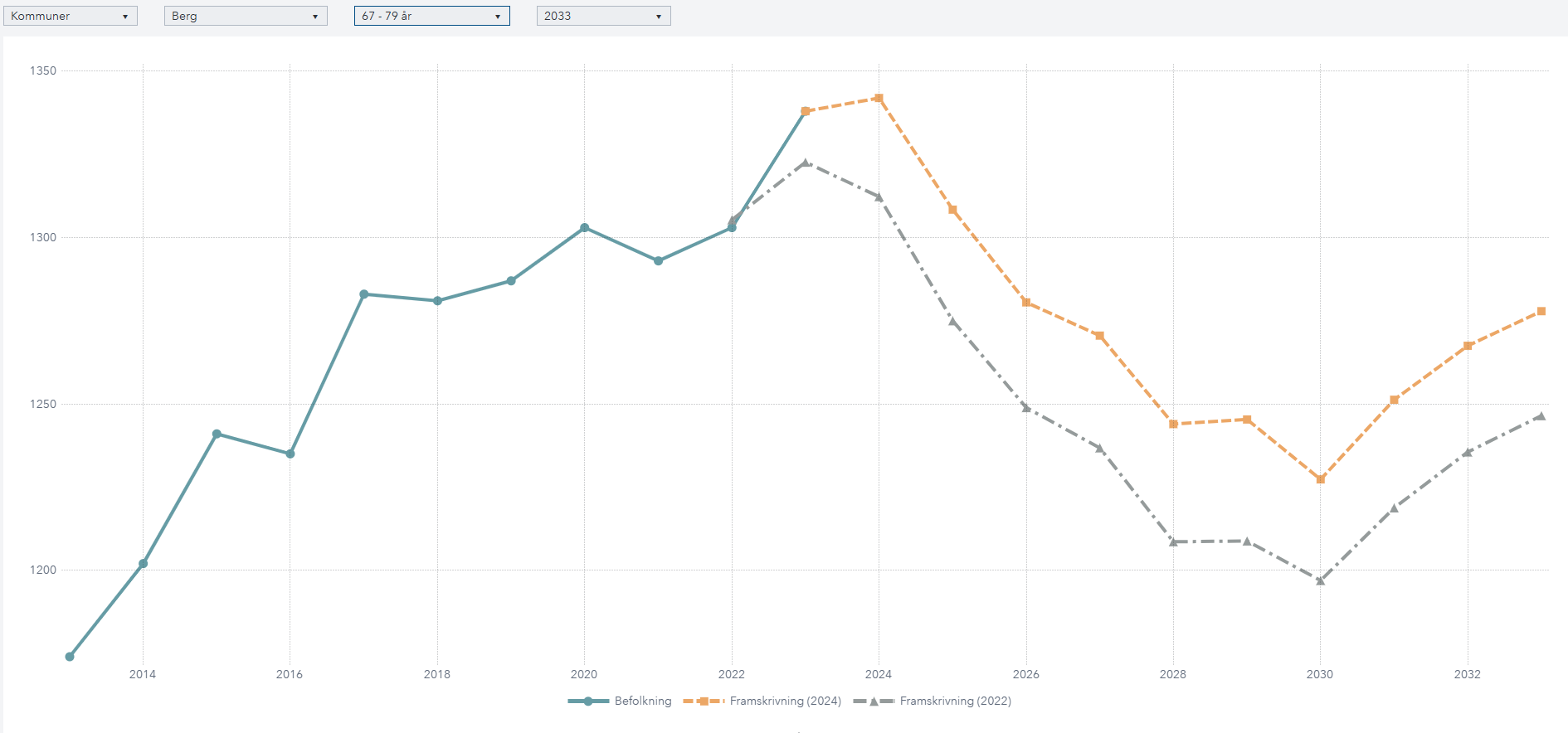 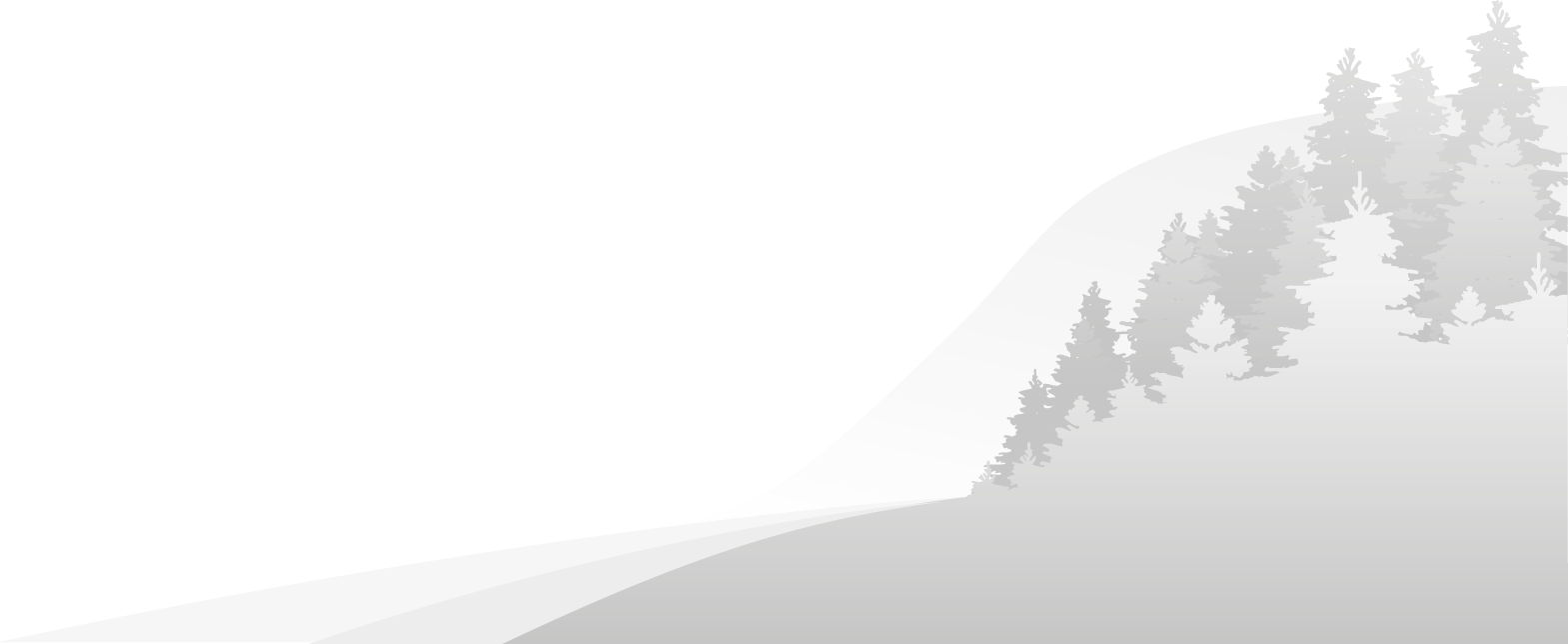 www.berg.se
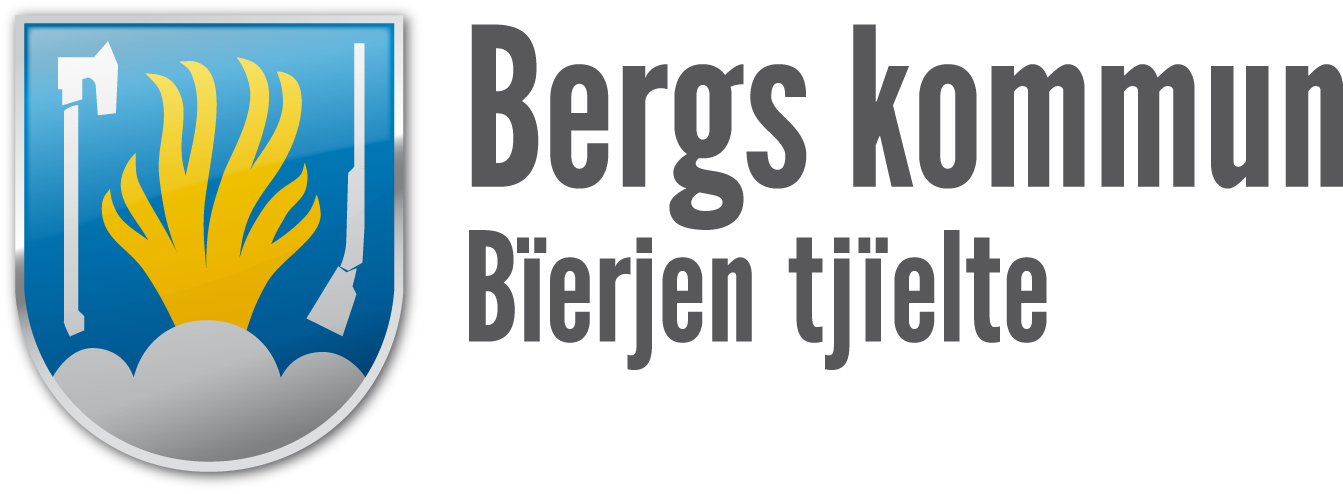 Framskrivning 80+
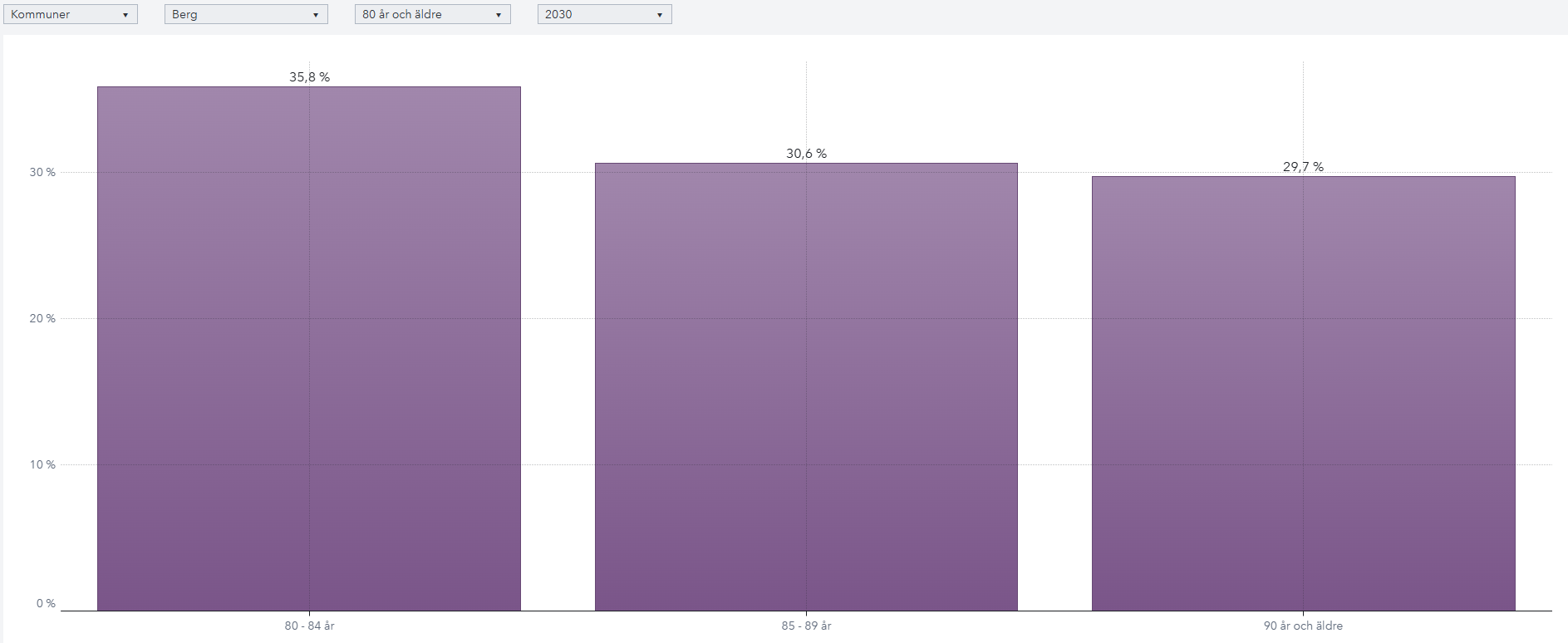 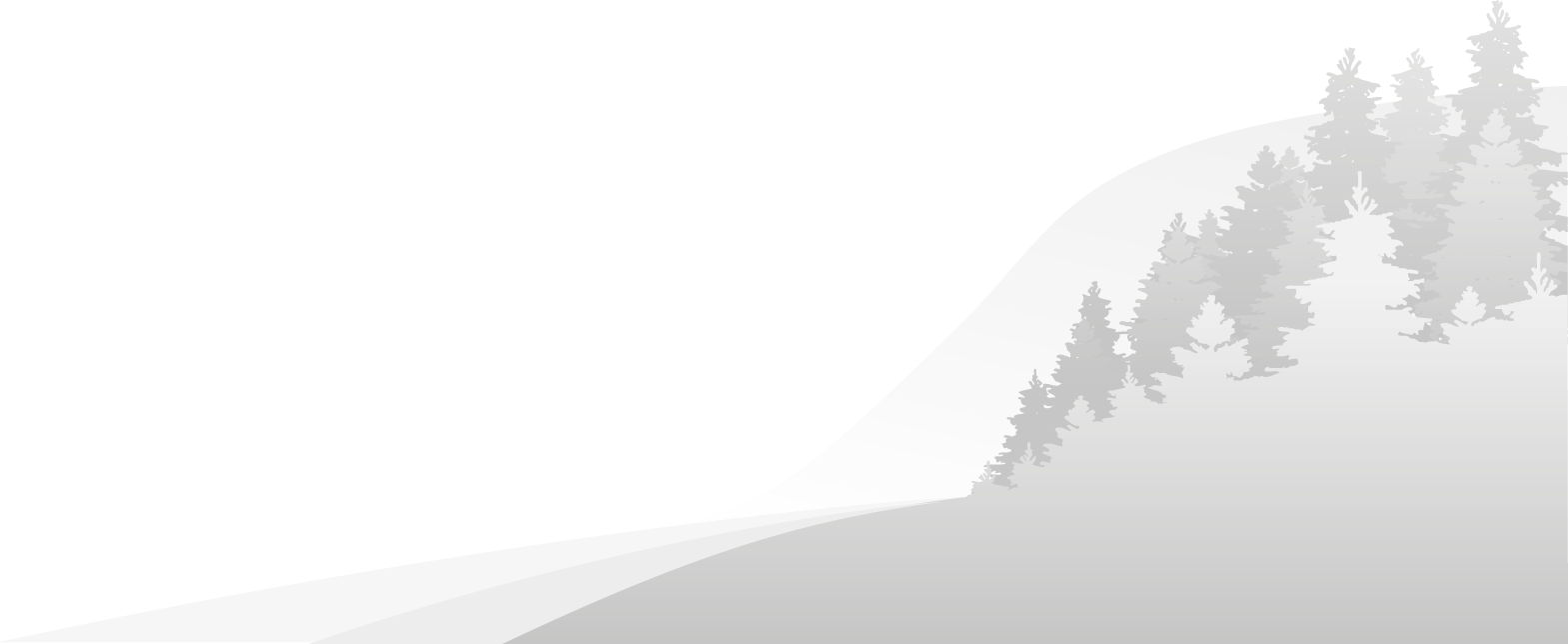 www.berg.se
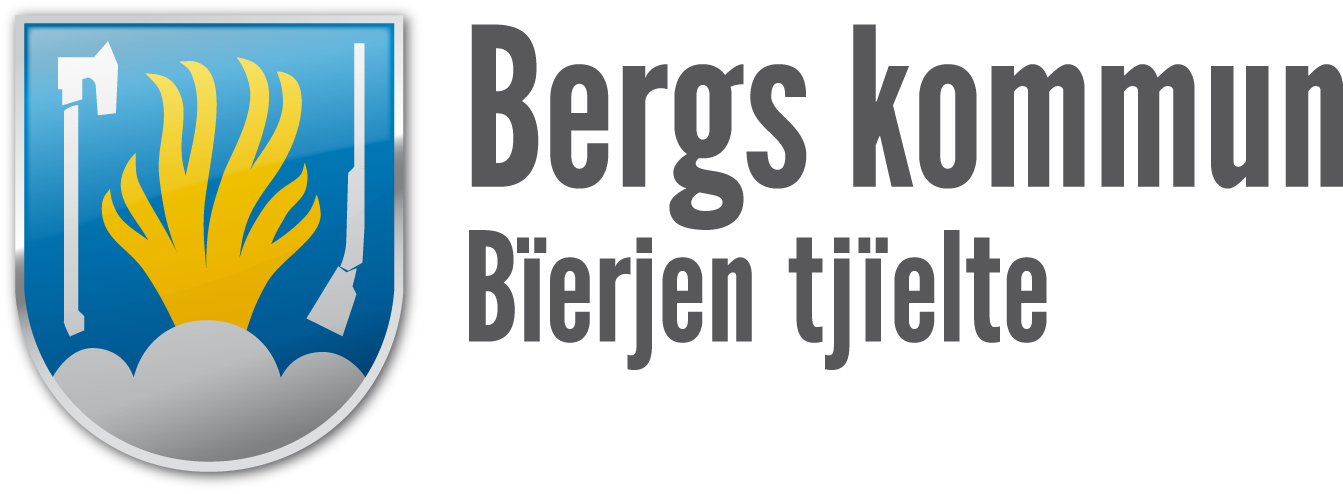 Bergsbygden
2174 invånare 2024
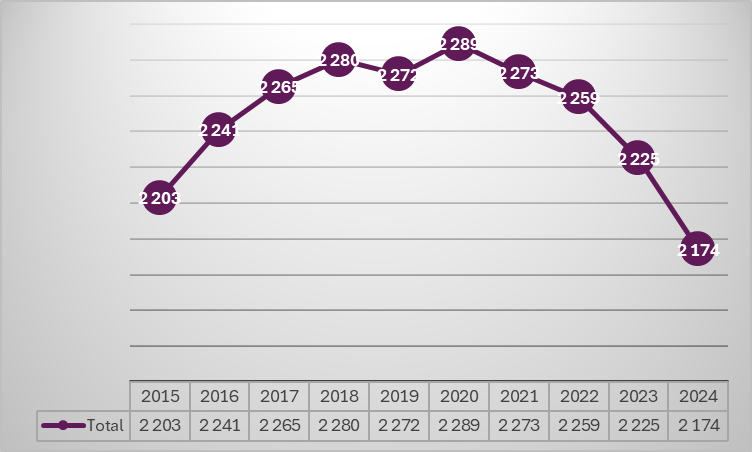 Bergsbygden minskar sin befolkning 
130 barn är mellan 0-5 år varav 16 st är födda under 2024.
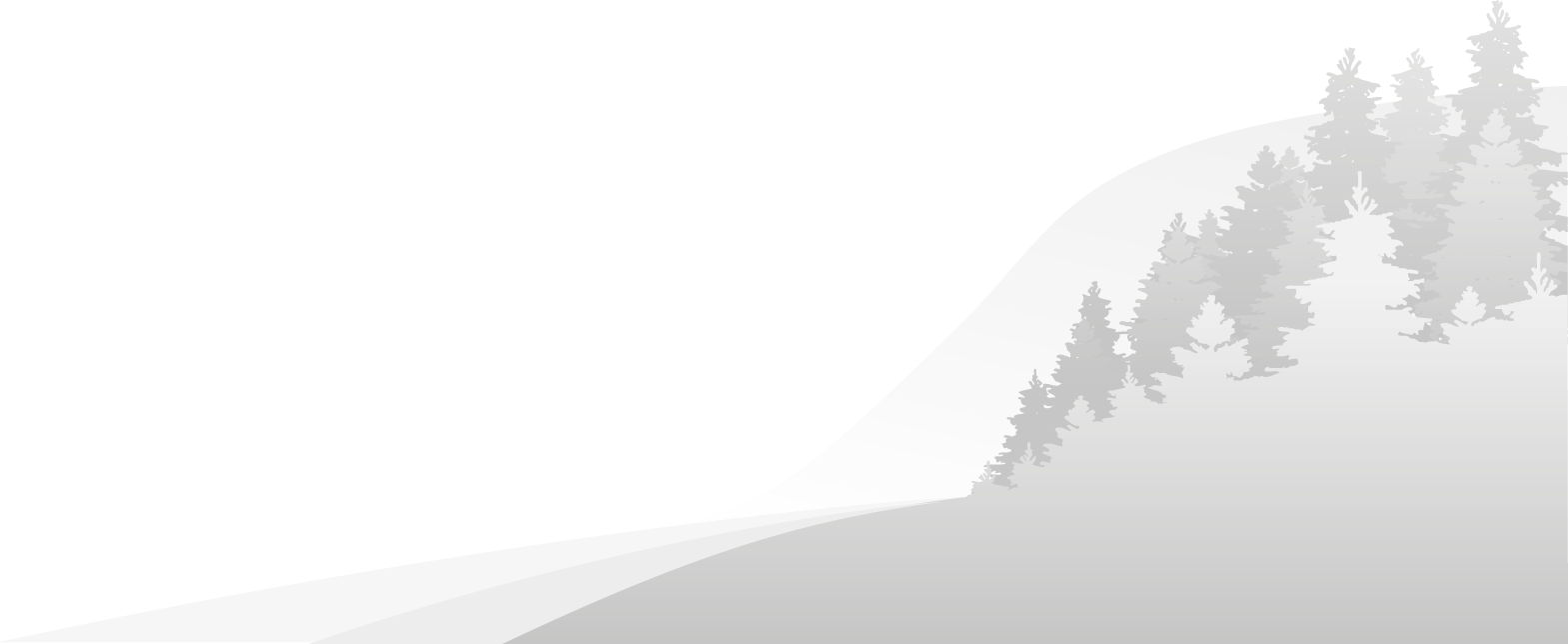 www.berg.se
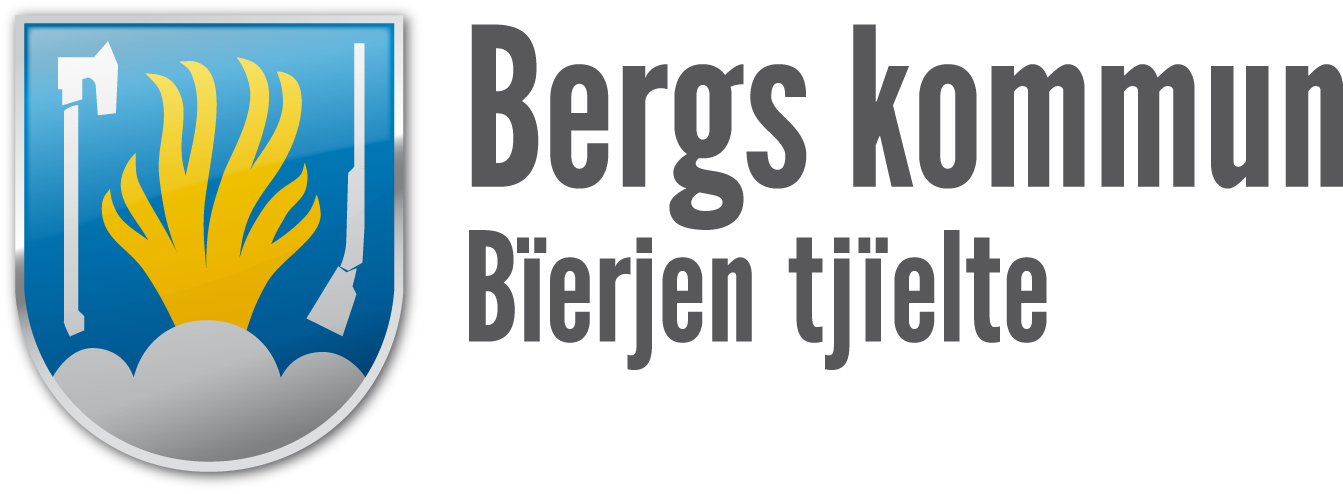 Bergsbygden
2174 invånare 2024
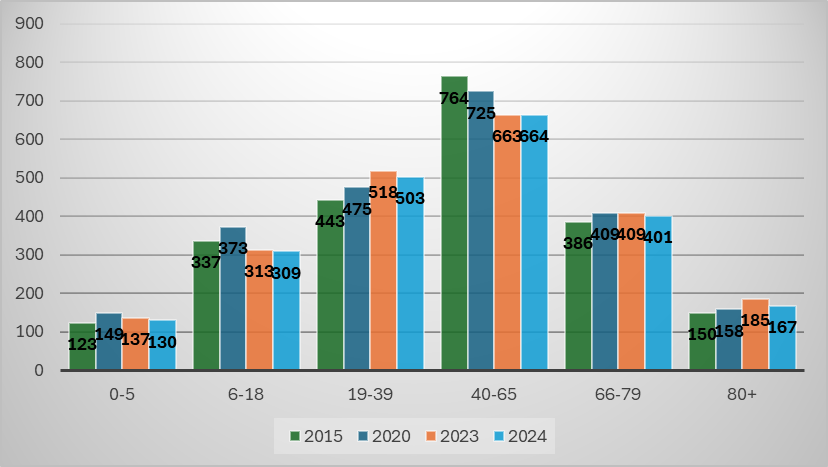 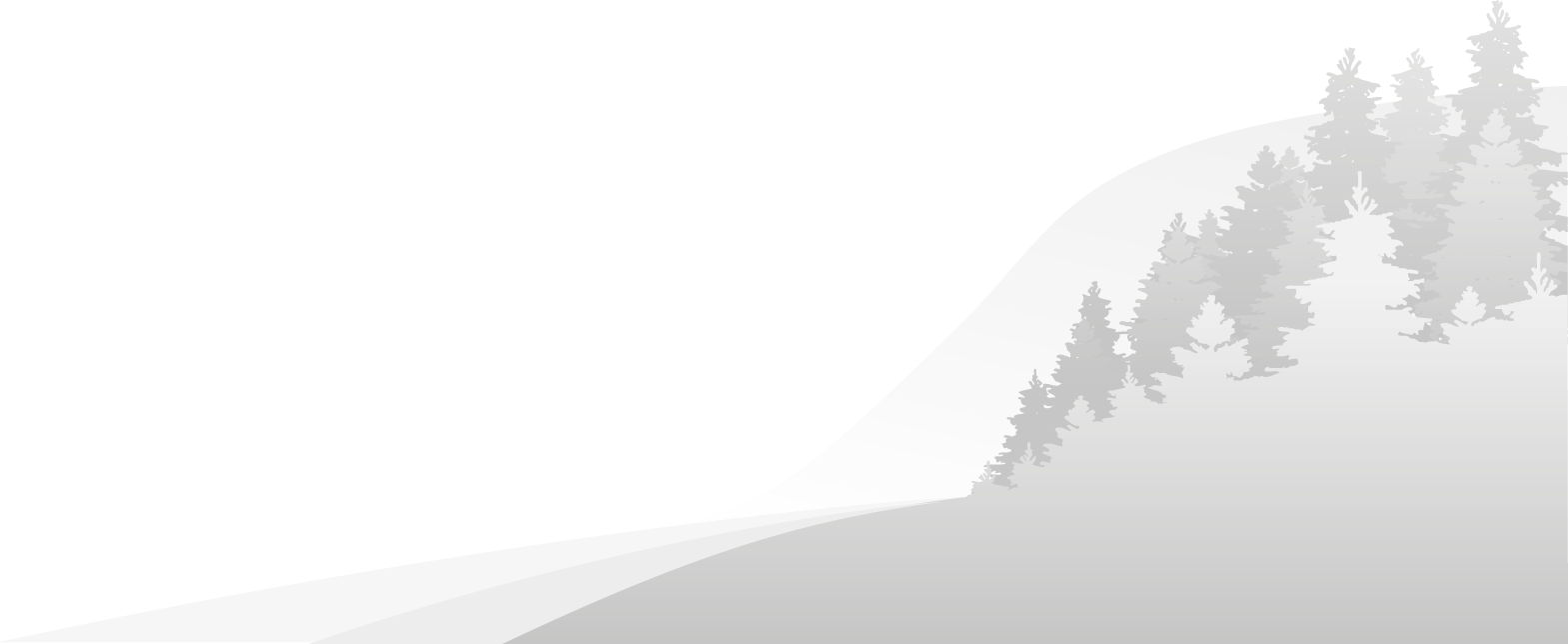 www.berg.se
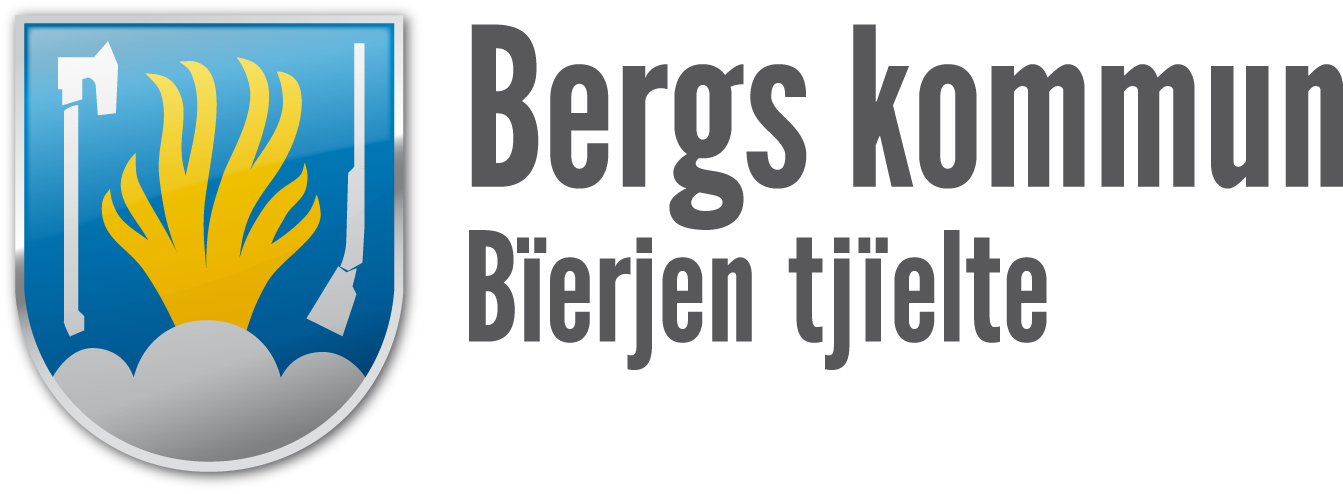 Diskussion
Hur påverkas Bergsbygden om antalet medborgare i olika åldersgrupper förändras, vilka möjligheter finns och vilka utmaningar?
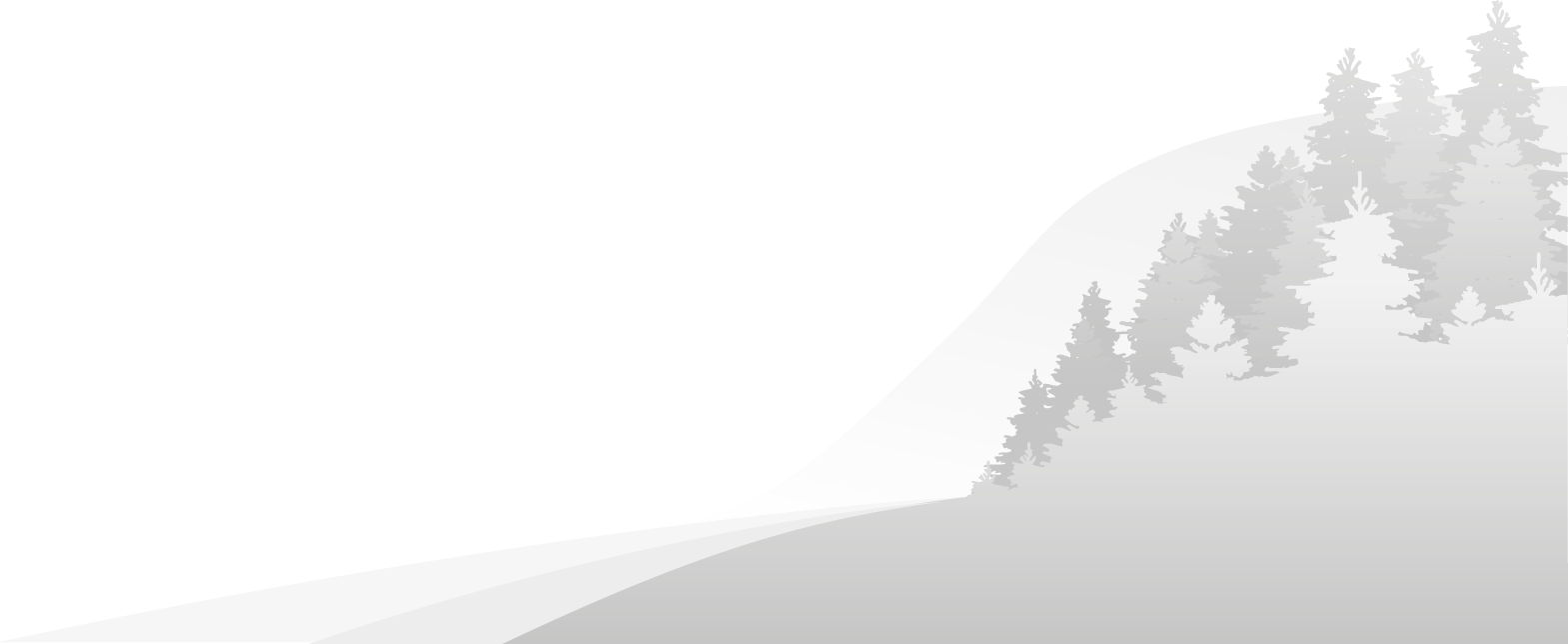 www.berg.se
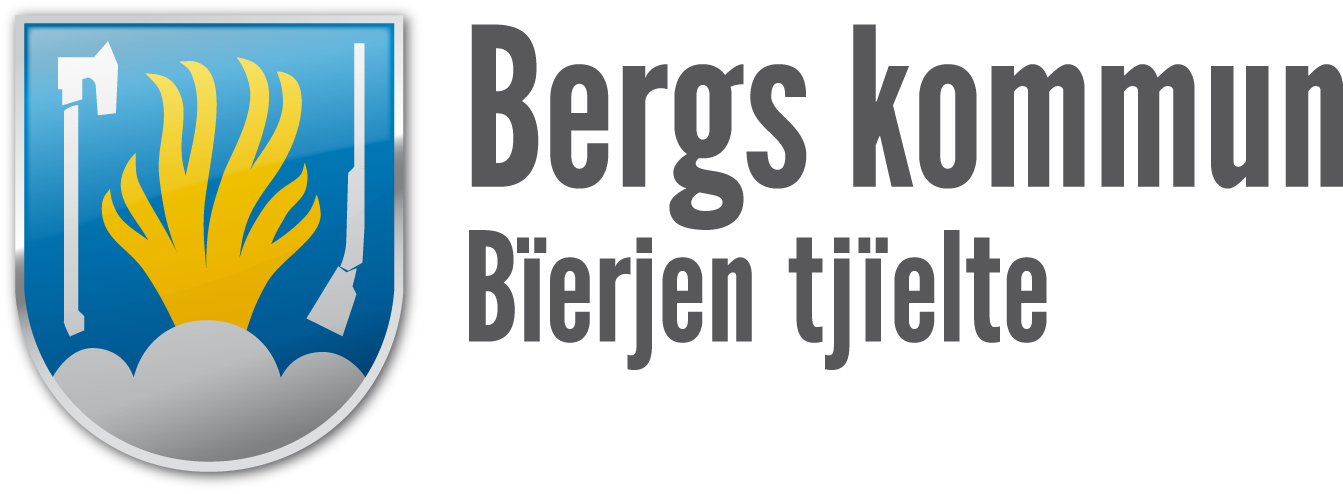 Bergsbygden
2 174 invånare 2024
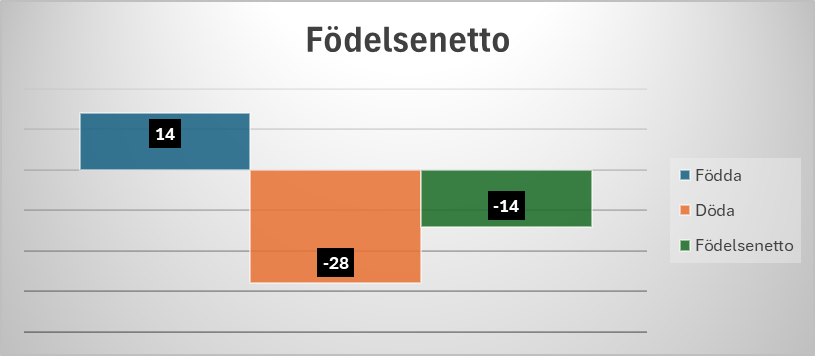 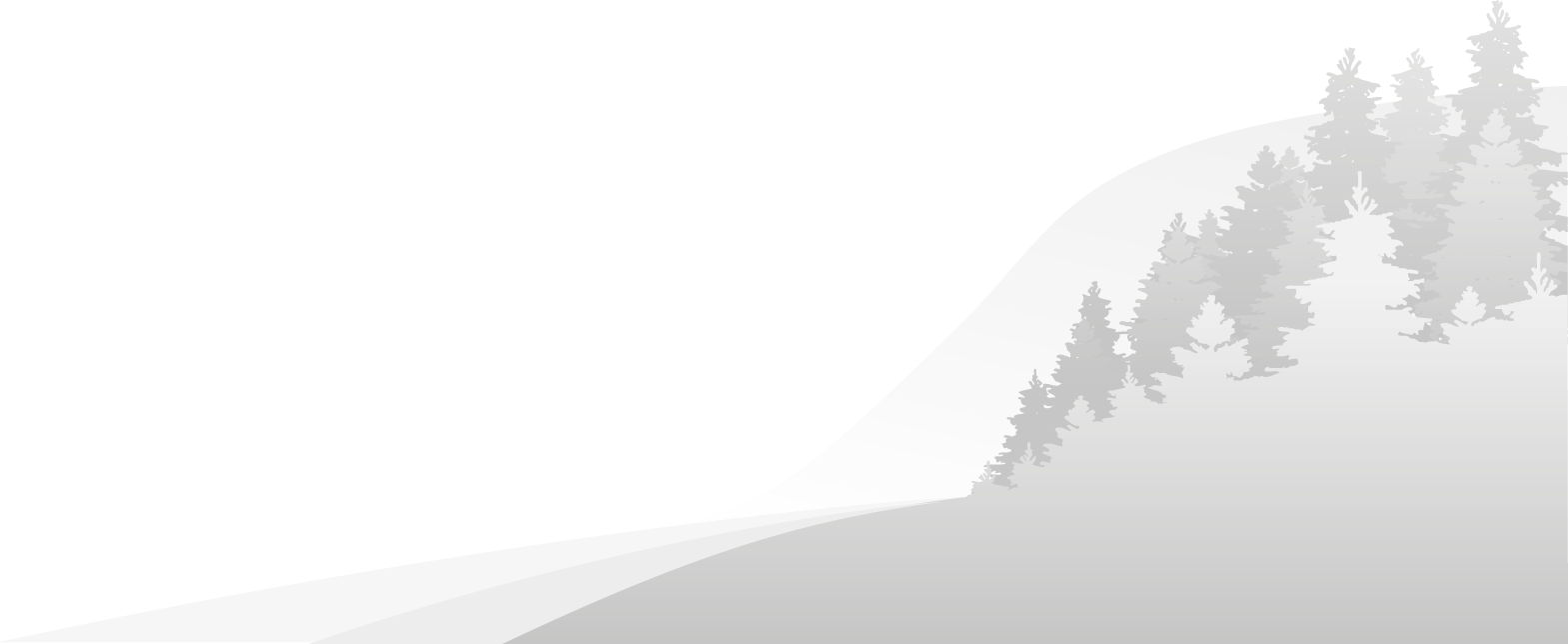 www.berg.se
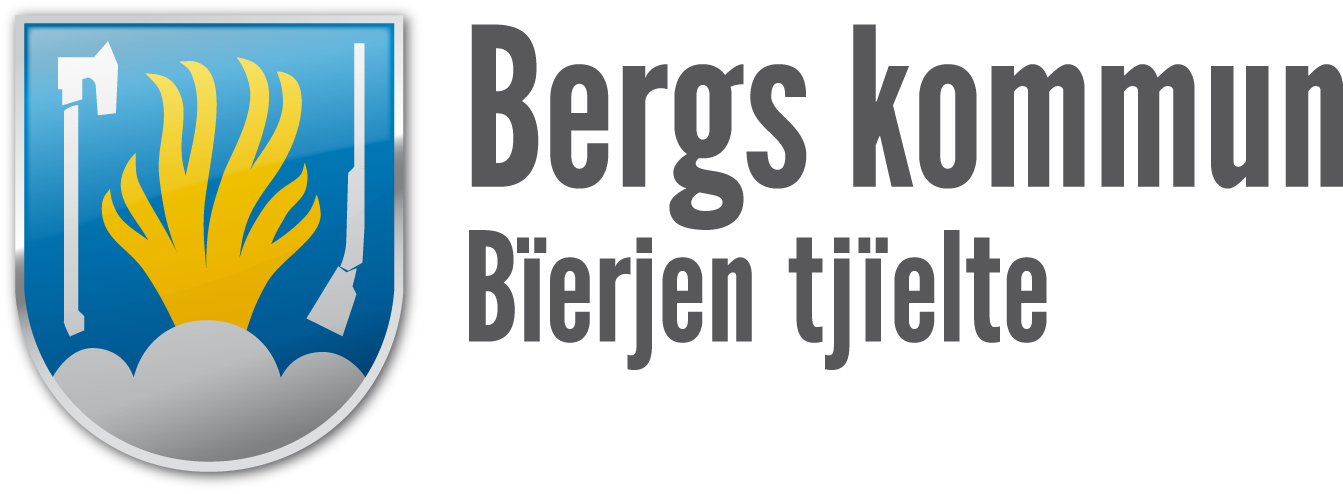 Bergsbygden
2 174 invånare 2024
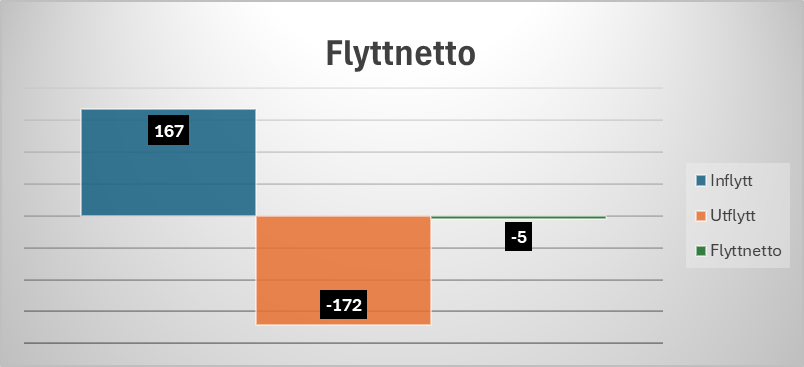 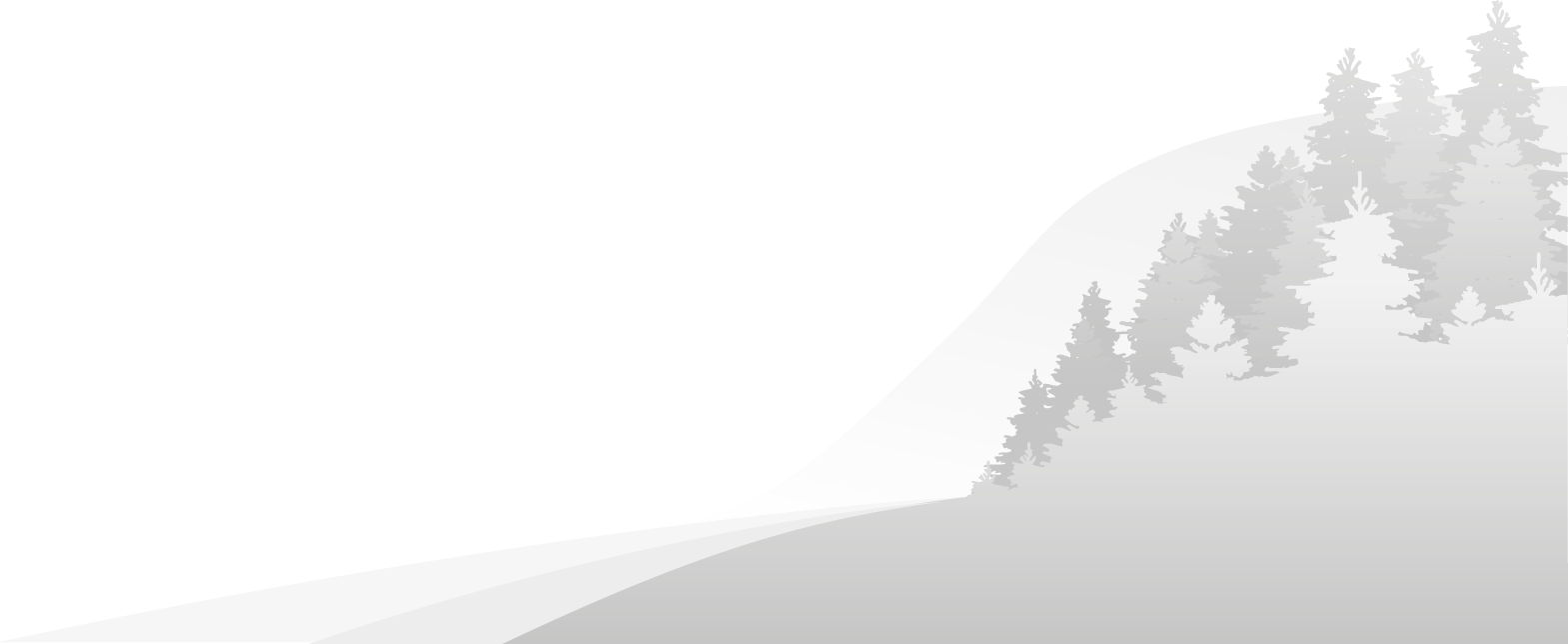 www.berg.se
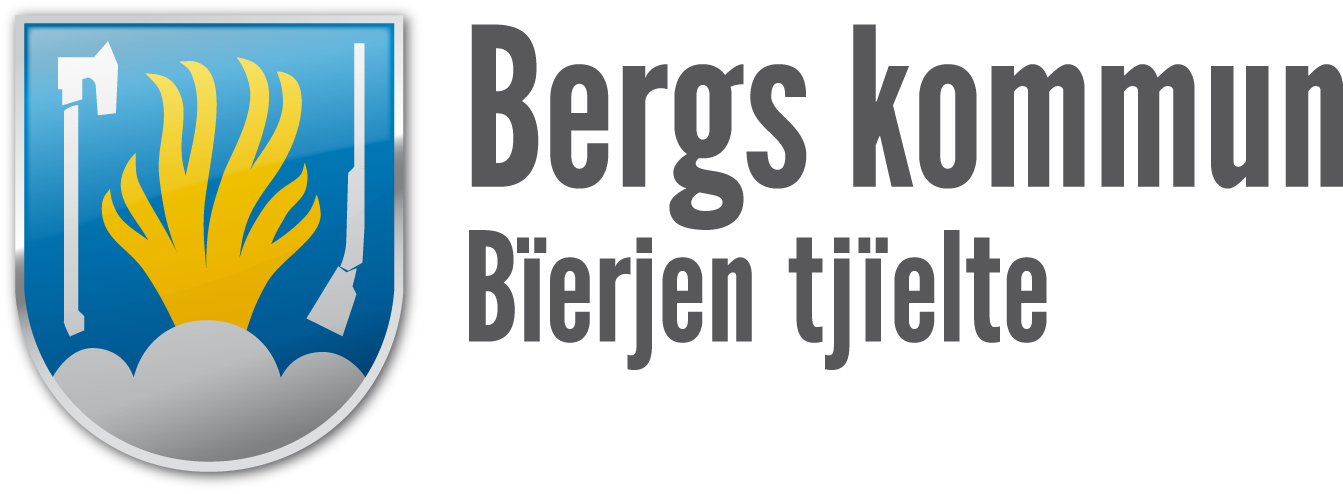 Bergsbygden
2 174 invånare 2024
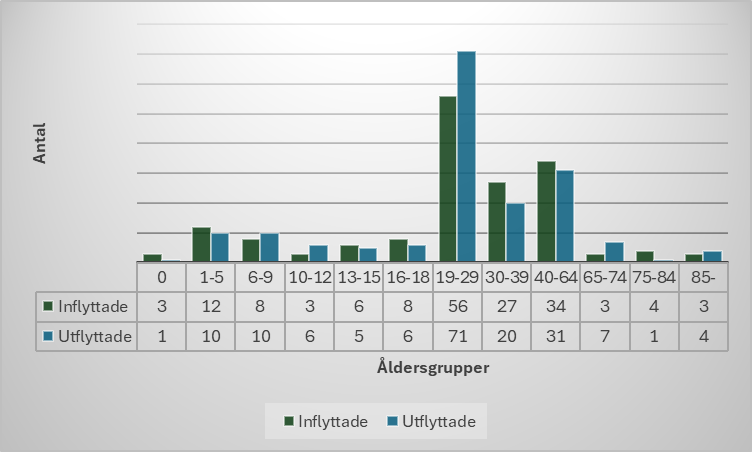 167 inflyttade
= 8 %
172 utflyttade = 8%
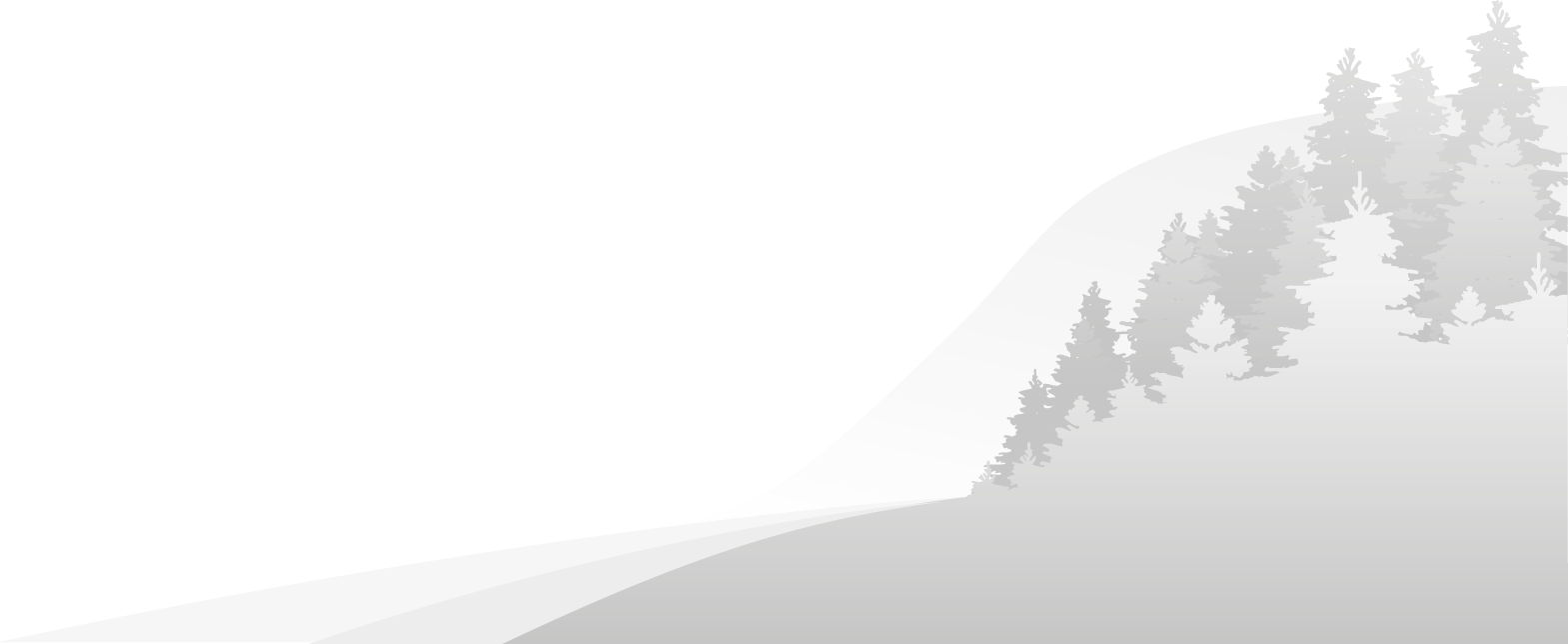 www.berg.se
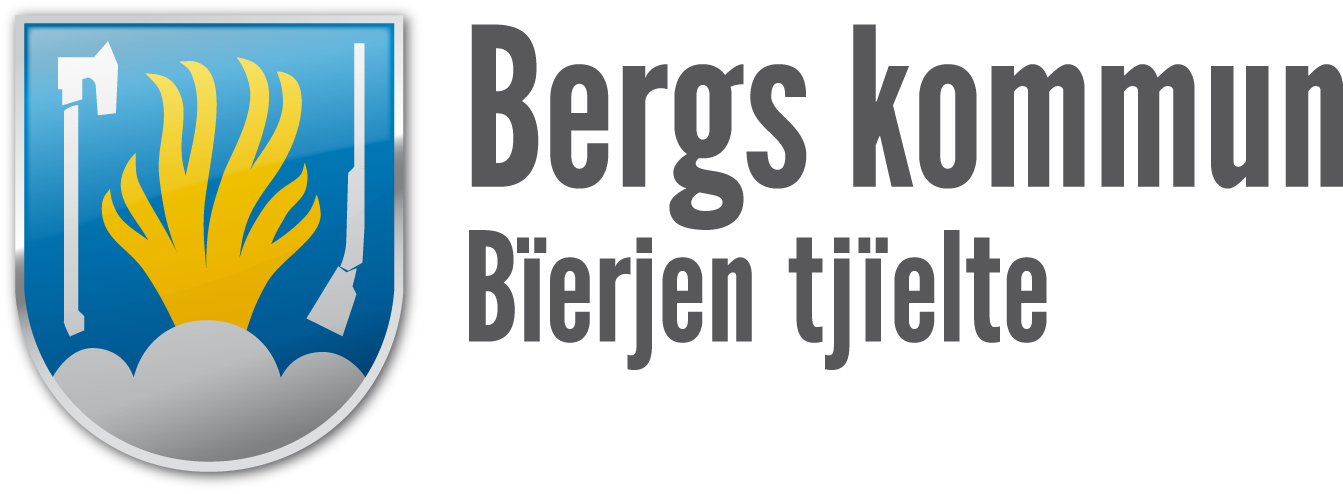 Bergsbygden
2 174 invånare 2024
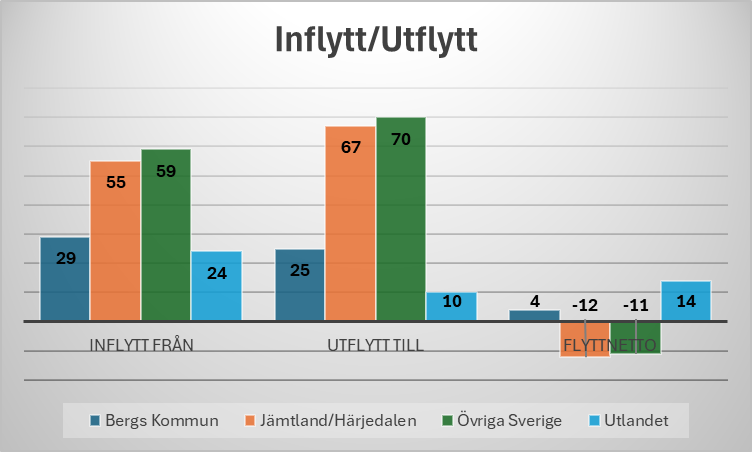 167 inflyttade
= 8 %
172 utflyttade = 8%
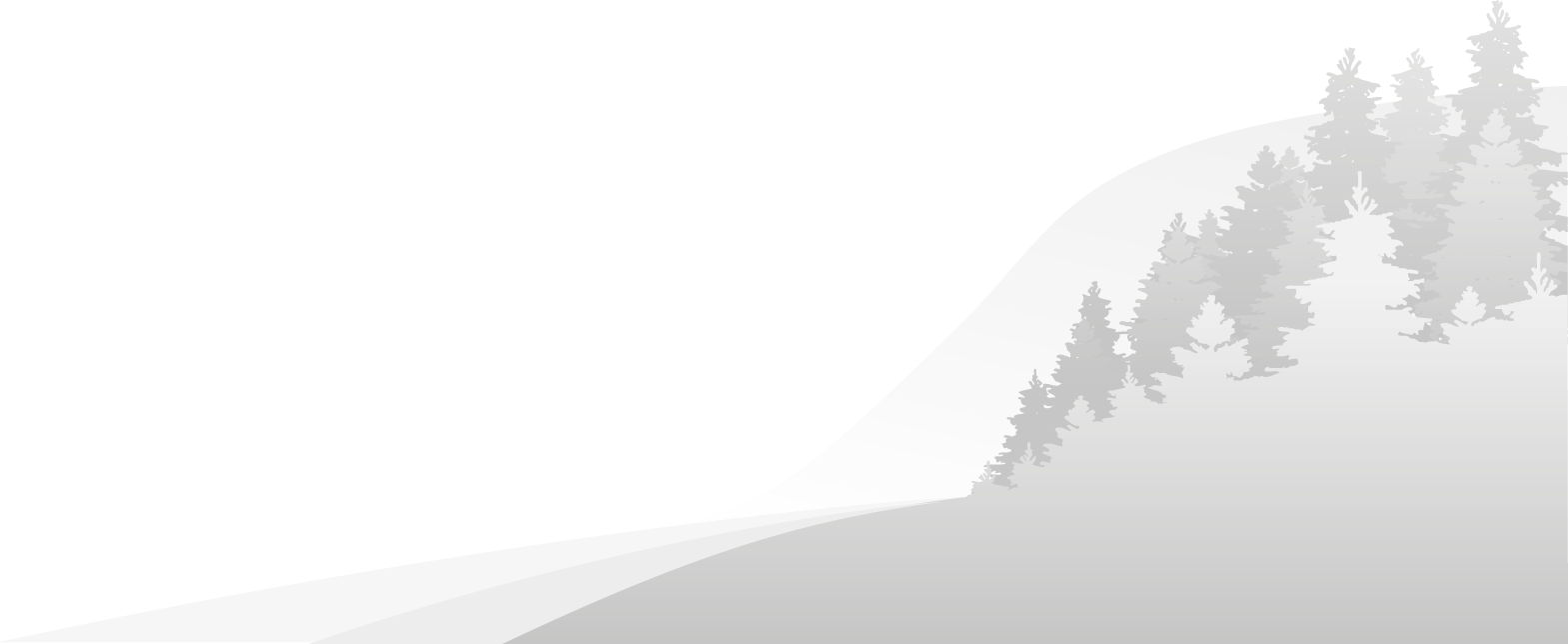 www.berg.se
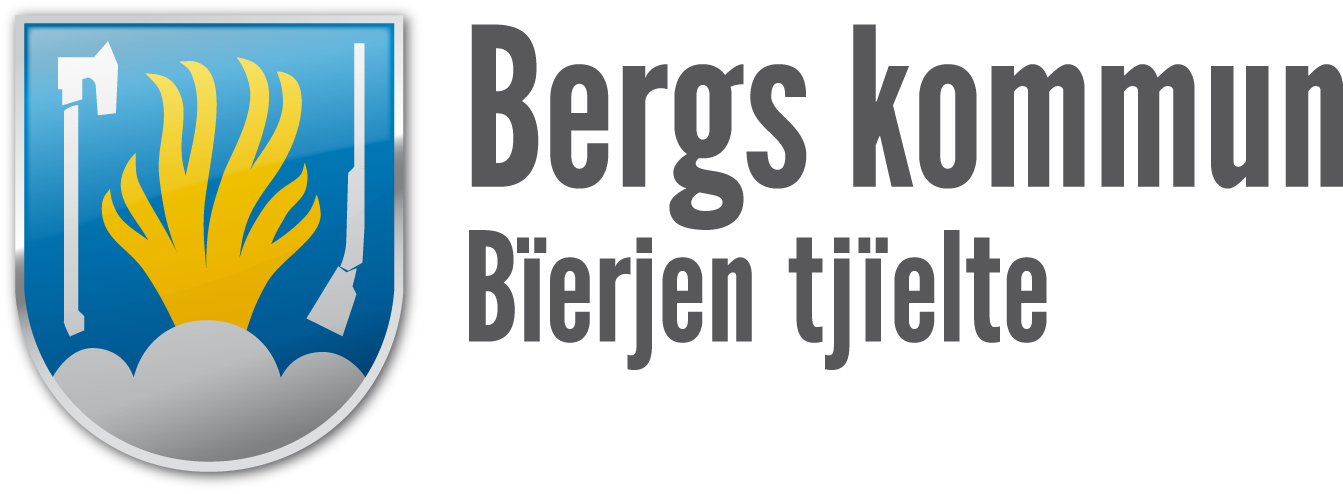 Inflytt/Utflytt 2024Bergs Kommun
7 108 invånare 2024
Inflytt 446 
= 6%
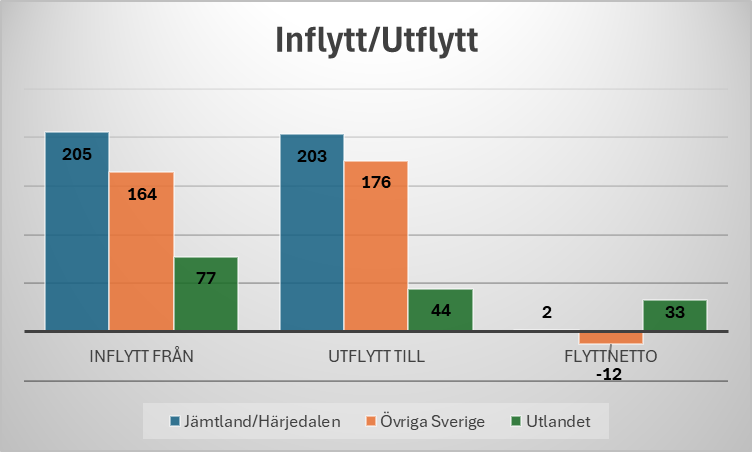 Utflytt 423 = 6%
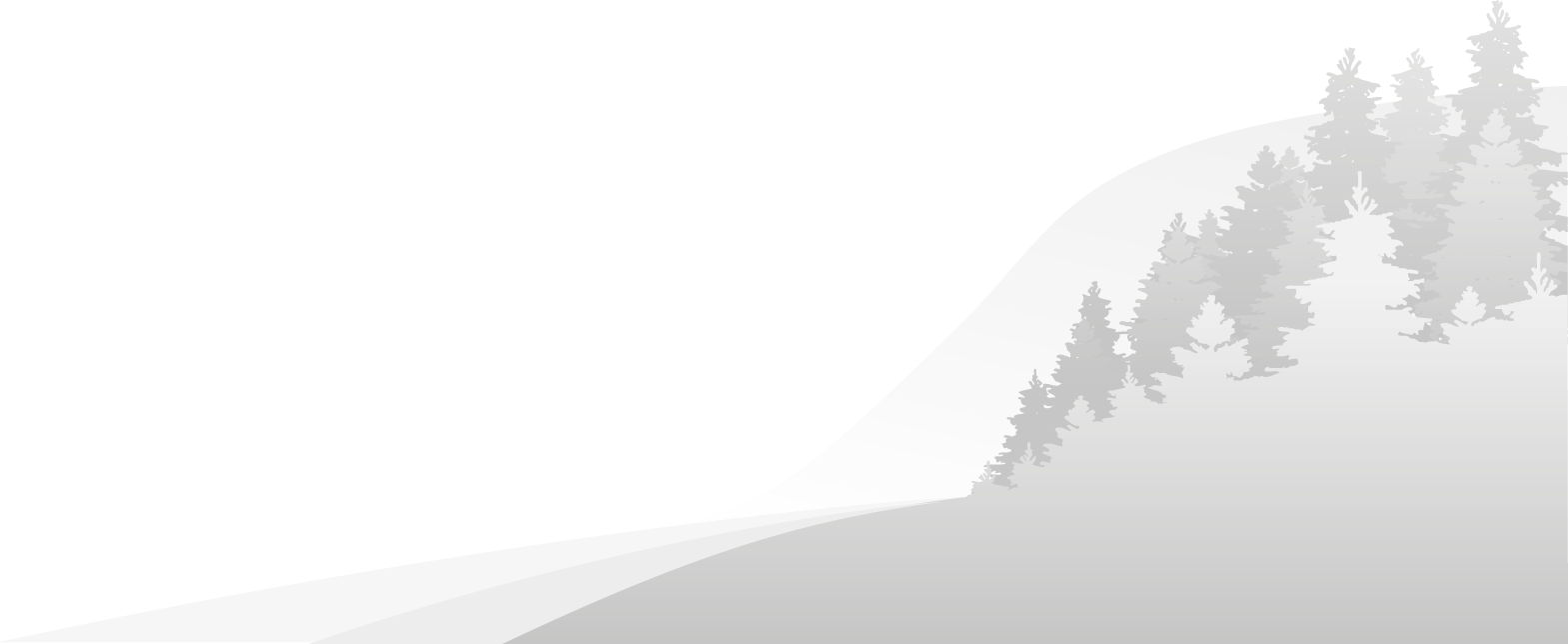 www.berg.se
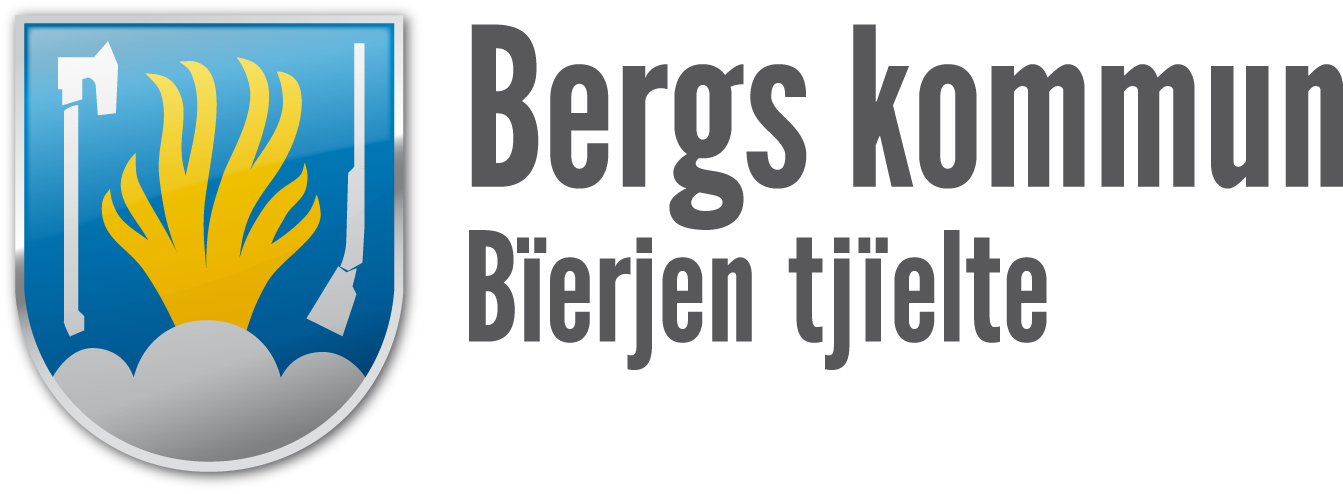 Diskussion
Vilka är det som flyttar in och vilka flyttar ut? Varför?
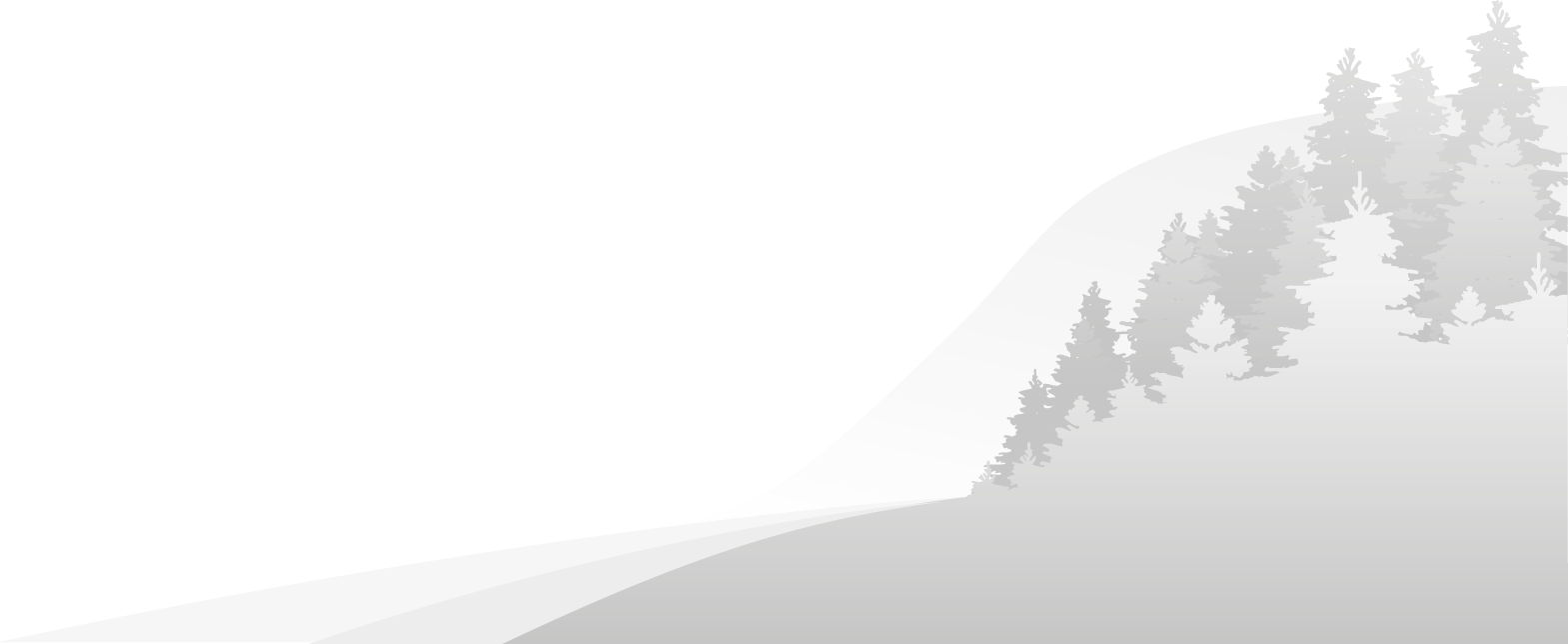 www.berg.se
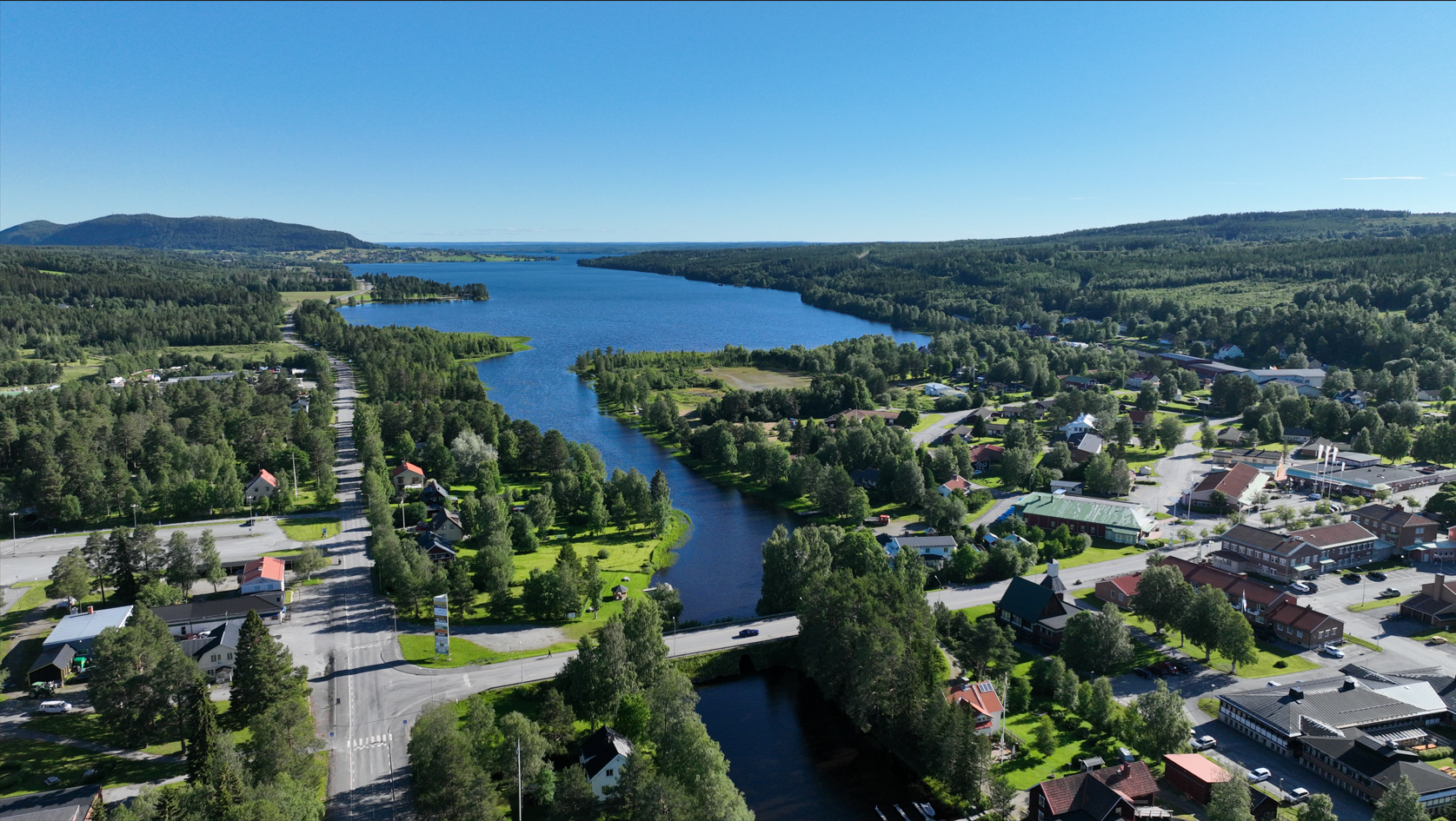 Bergsbygden
7600
+ 150 (2324)
6800 
- 94 (2080)
Svenstaviks förskolor 99 barn
0-5 år -8 (122)
6-18 år -15 (294)
0-5 år +11 (141)
6-18 år +23 (332)
Svenstaviks skola 246 elever
19-65 år -52 (1115)
Vallmogården 33 platser
19-65 år +78 (1245)
66-79 år -19 (382) 
80+ 0 (167)
66-79 år +30 (431) 
80+  +8 (175)
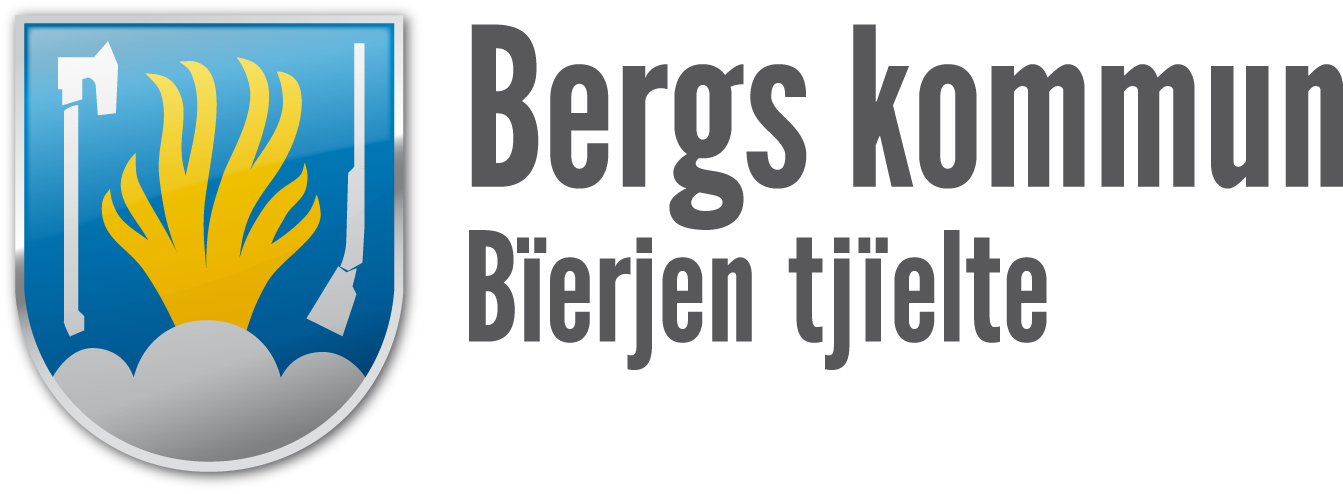 Varför behöver ni bli fler här?
Fler medborgare ger sociala fördelar
Vi behöver människor som jobbar inom våra verksamheter
God kvalitet i vård, skola och omsorg
Behålla och utveckla den service som finns i våra bygder
Behålla verksamheter som är viktiga för välfärden
Vi behöver värna demokratin och ha människor som vill vara politiskt aktiva
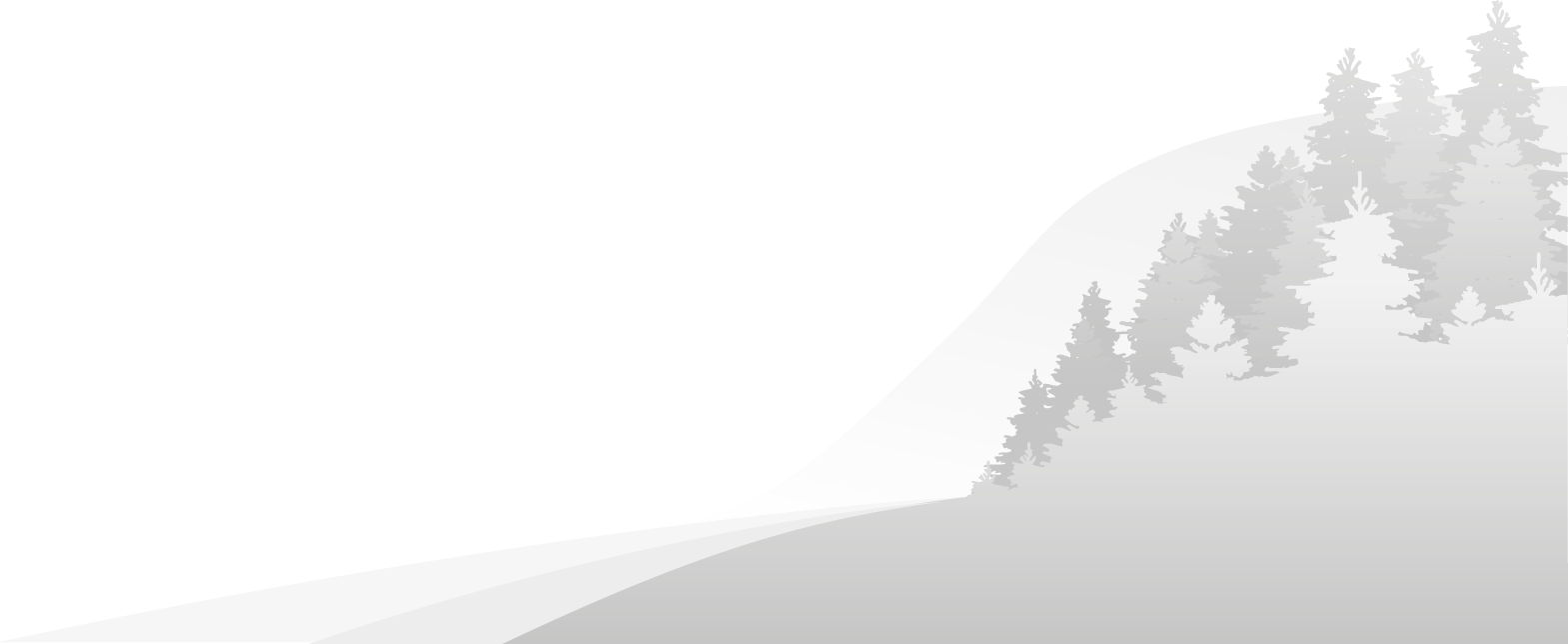 Vi behöver människor som engagerar sig i föreningslivet
Skatteintäkter, i snitt 75 000:- per invånare
www.berg.se
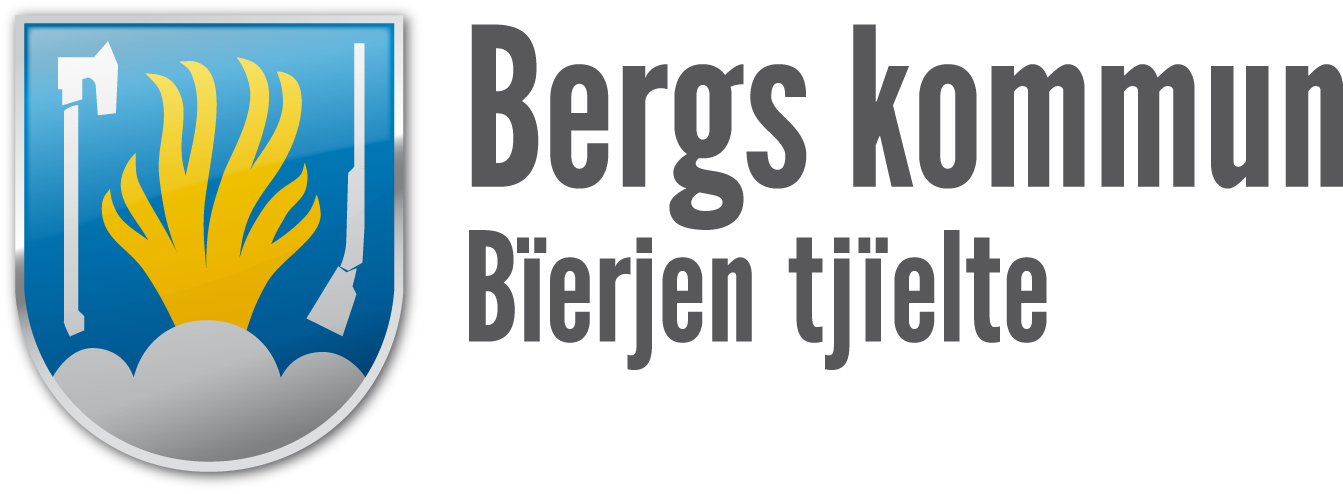 Vad händer om vi inte blir fler…
Det blir svårt att upprätthålla den service och struktur som finns
Pengarna räcker inte till allt
Företag och föreningar får minskat kundunderlag, minskat utbud
Det blir svårt att hitta arbetskraft till bla vård, skola och omsorg.
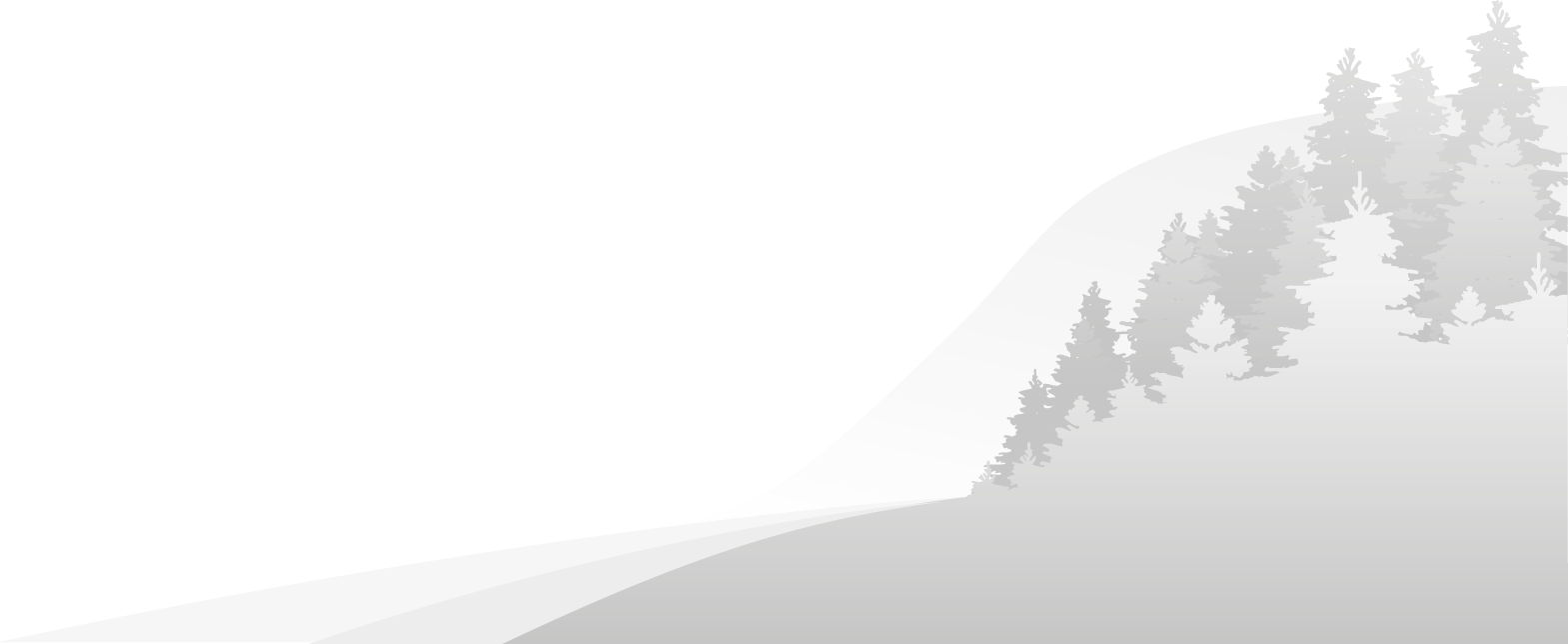 www.berg.se
Befolkningsprognos  SCB
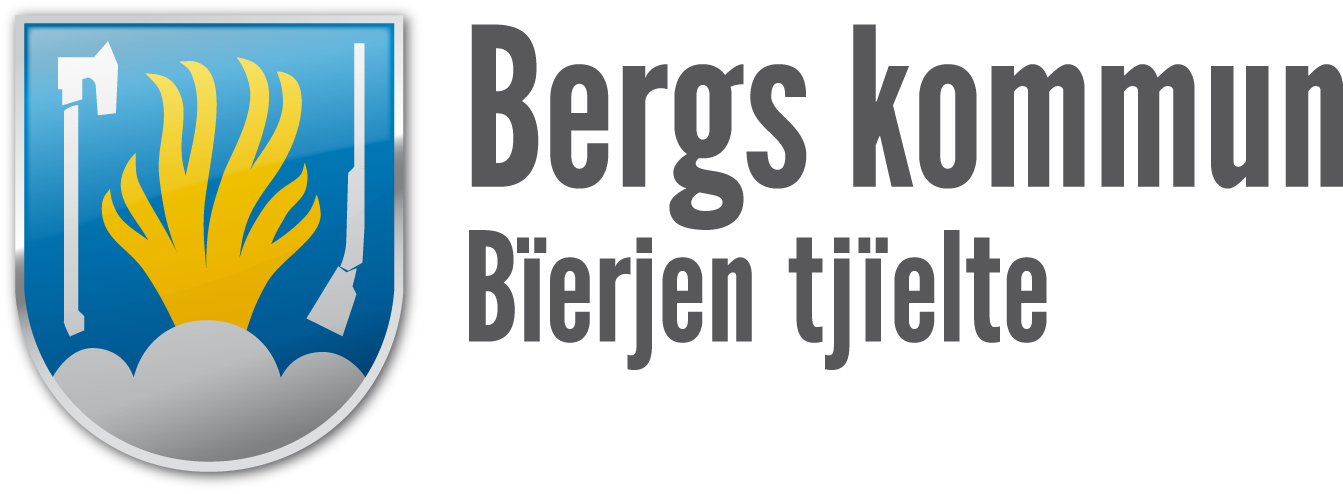 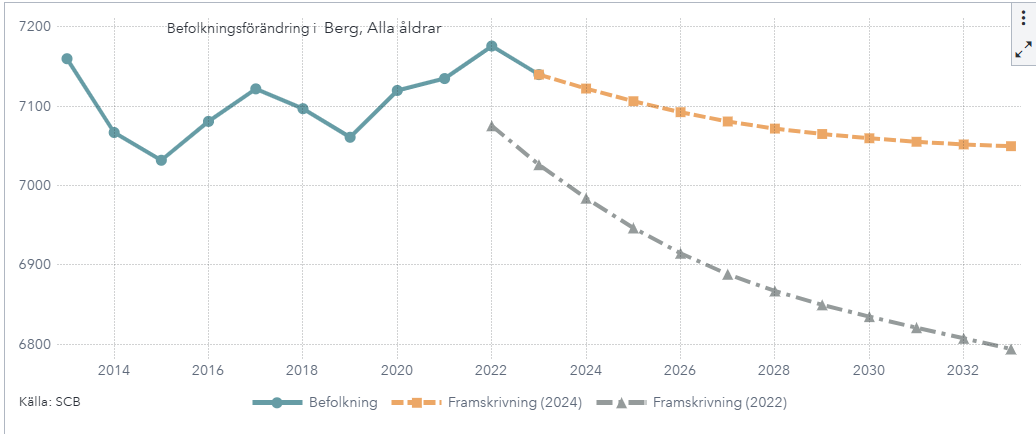 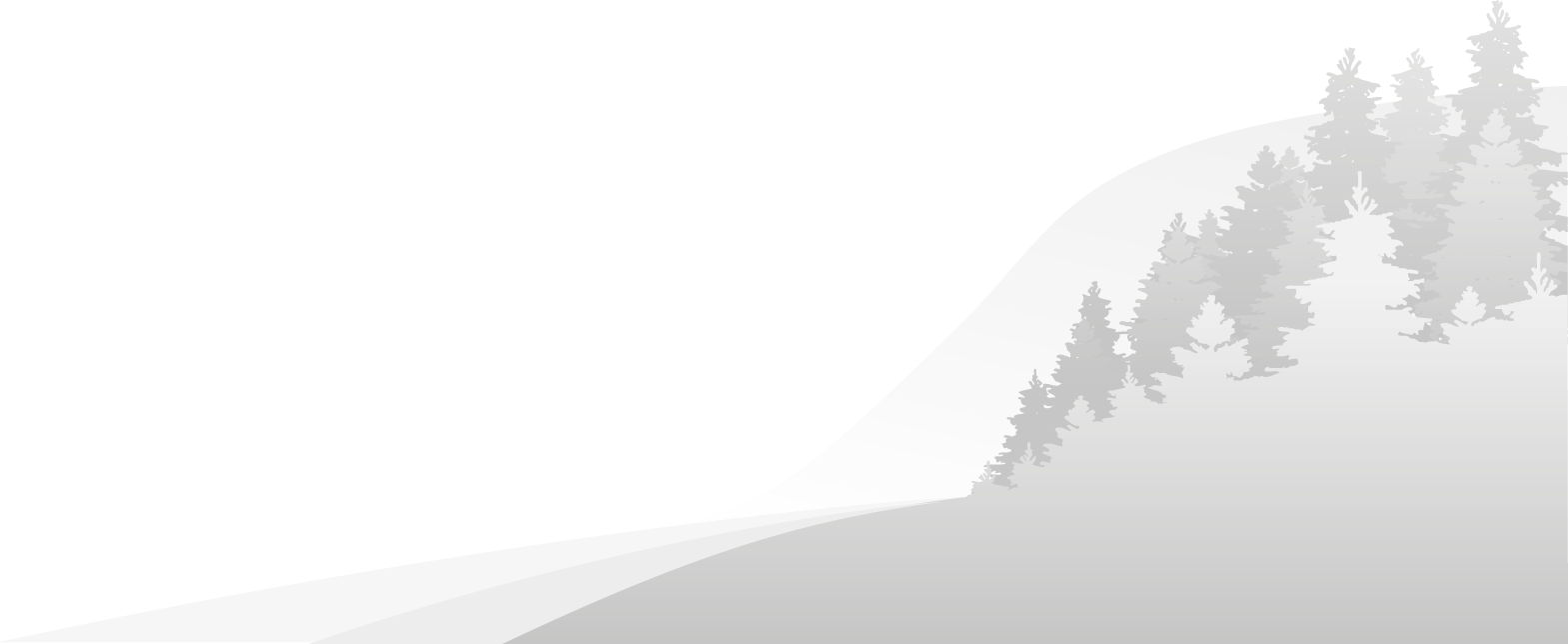 www.berg.se
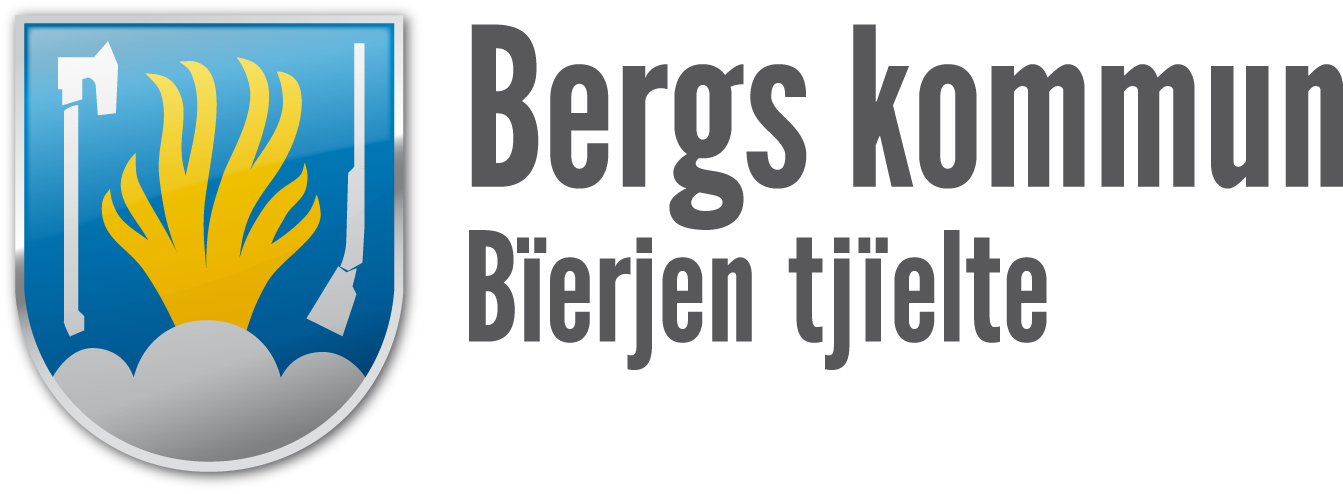 Vad kan vi hjälpas åt att göra?
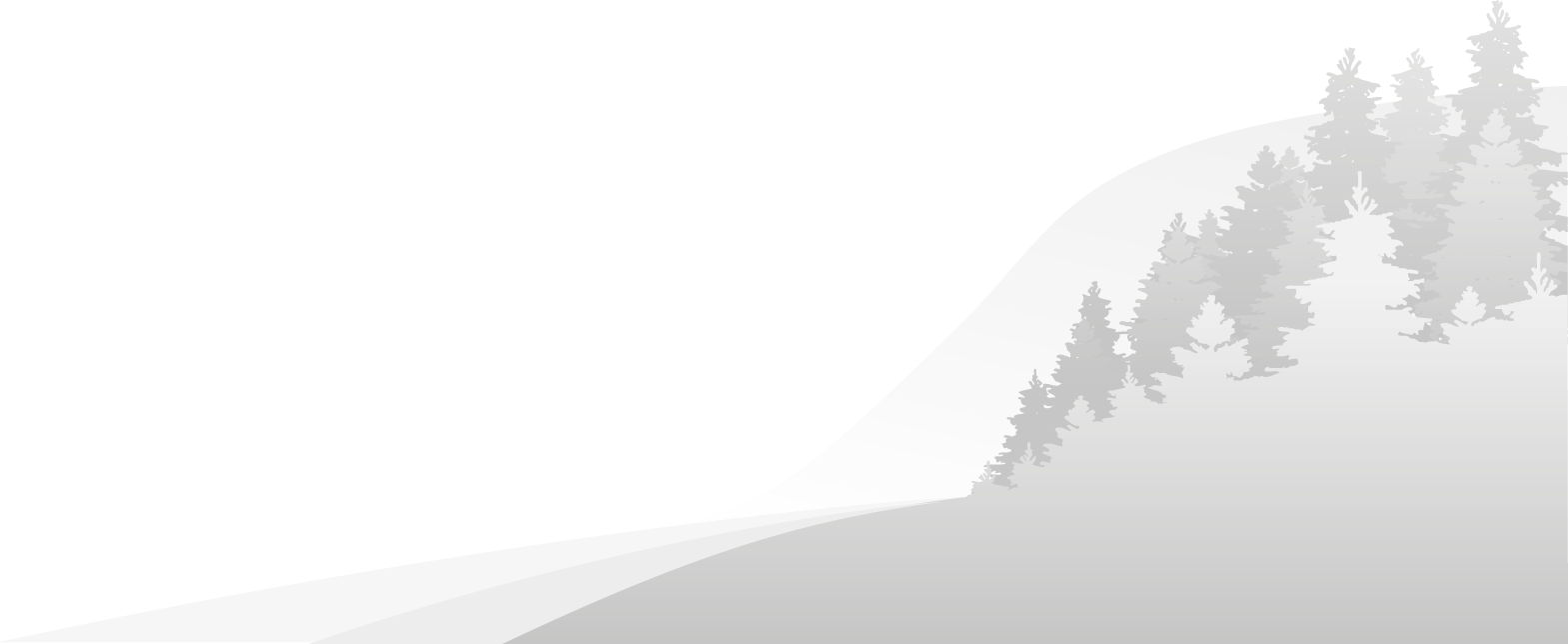 www.berg.se